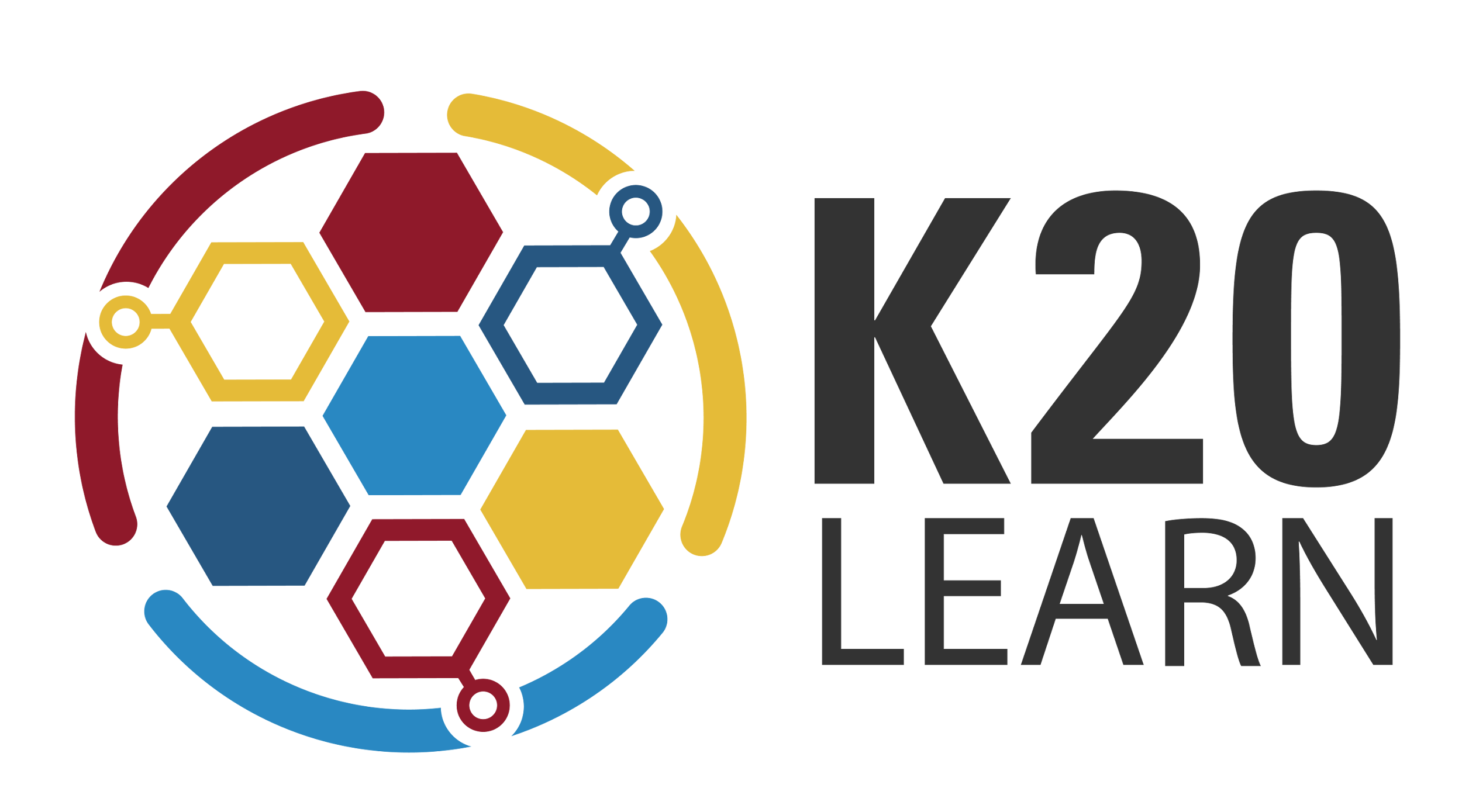 Power Up: ACT Prep
Implementation
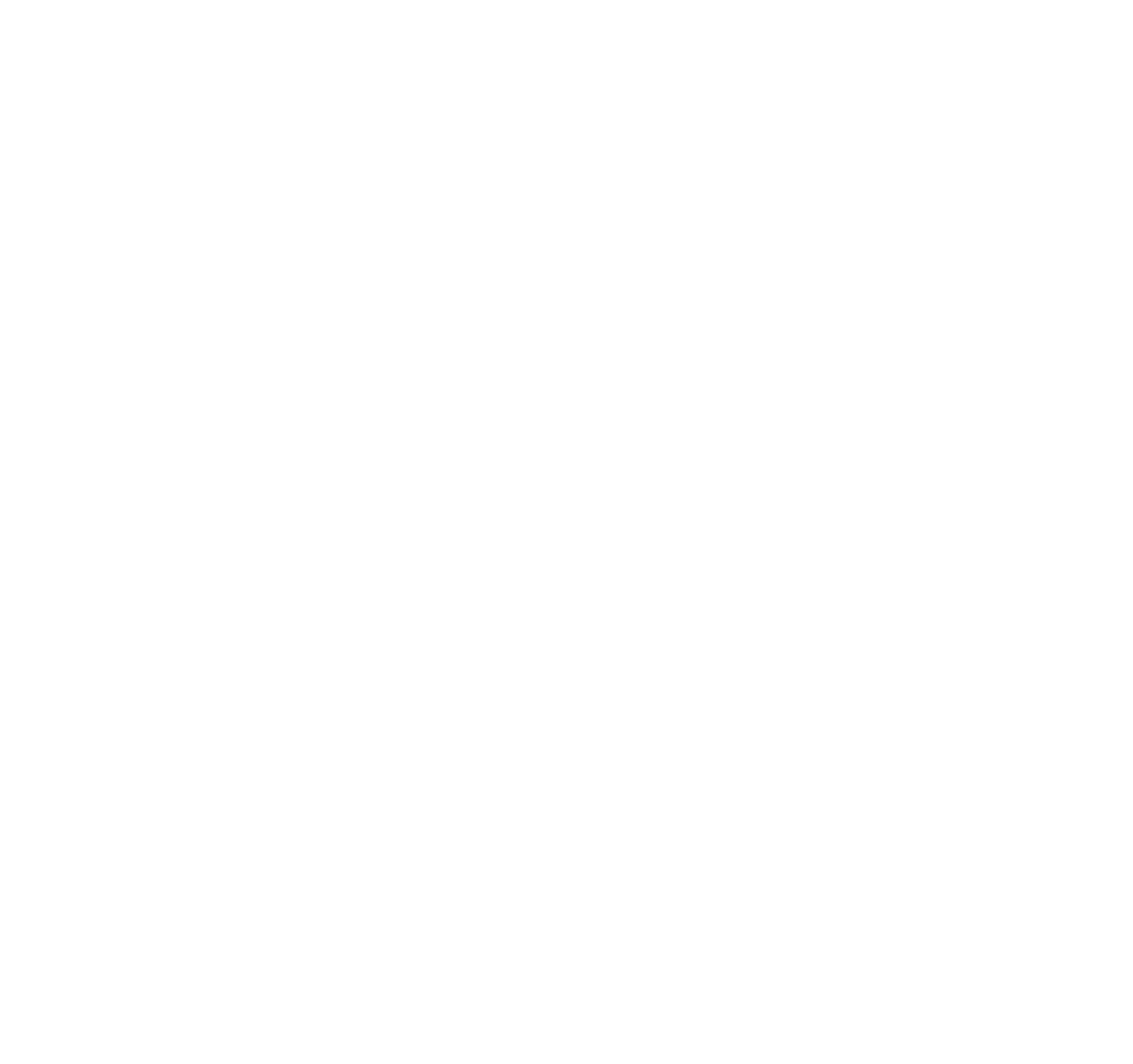 Essential Question
How can we strategically plan and implement the Power Up: ACT Prep curriculum to ensure all students are prepared for ACT success?
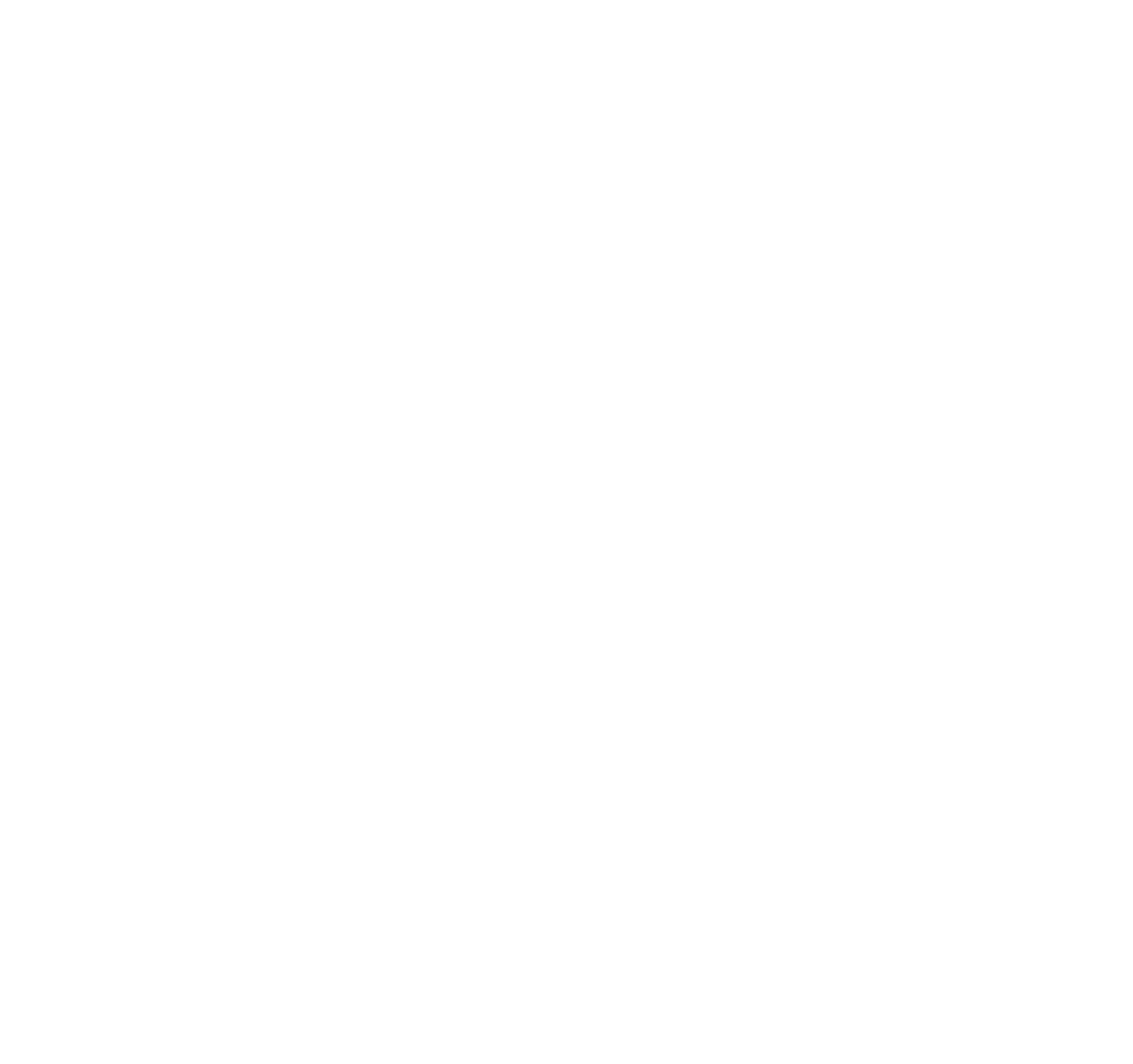 Learning Goals
Demonstrate understanding of the curriculum structure and instructional strategies 
Successfully complete a guided practice on how to report cohort student attendance with at least one mock entry submitted per participant.
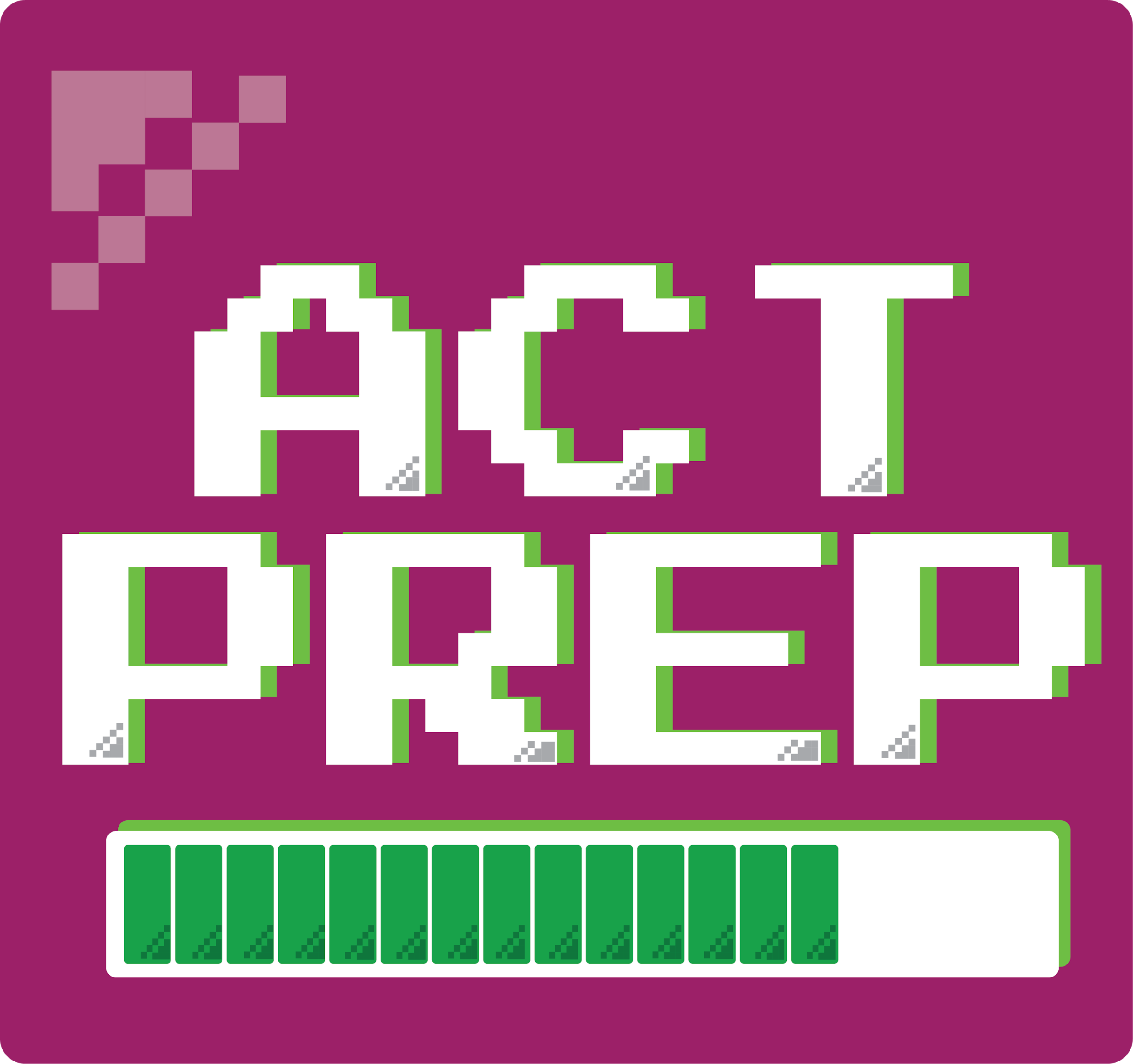 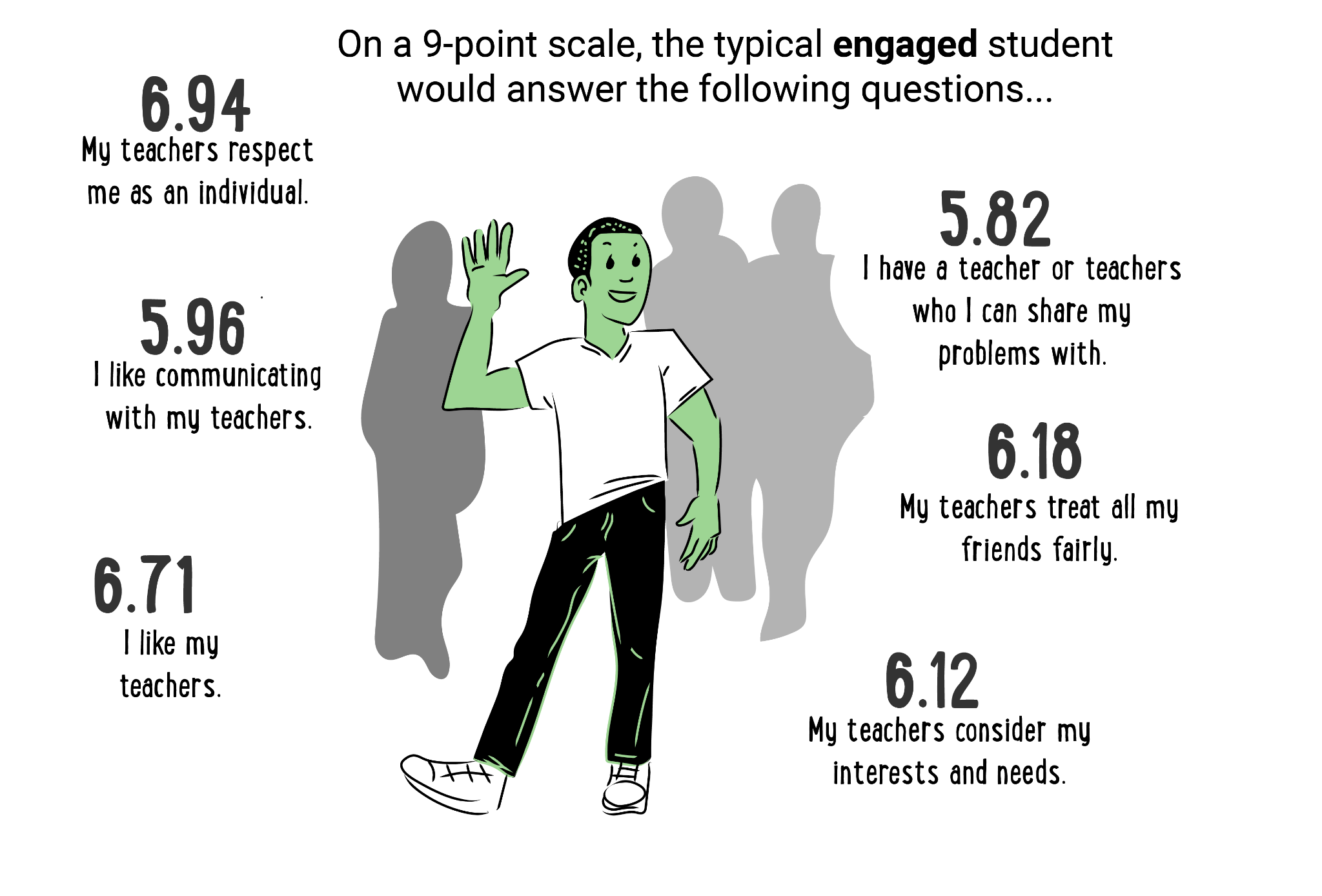 Marcus
Marcus lives with  his grandmother and works 25 hours/week at local grocery store.
He struggles with math, barely passing Algebra II.
He talks about "just wanting to graduate and get a real job."
Initial ACT Score: 16
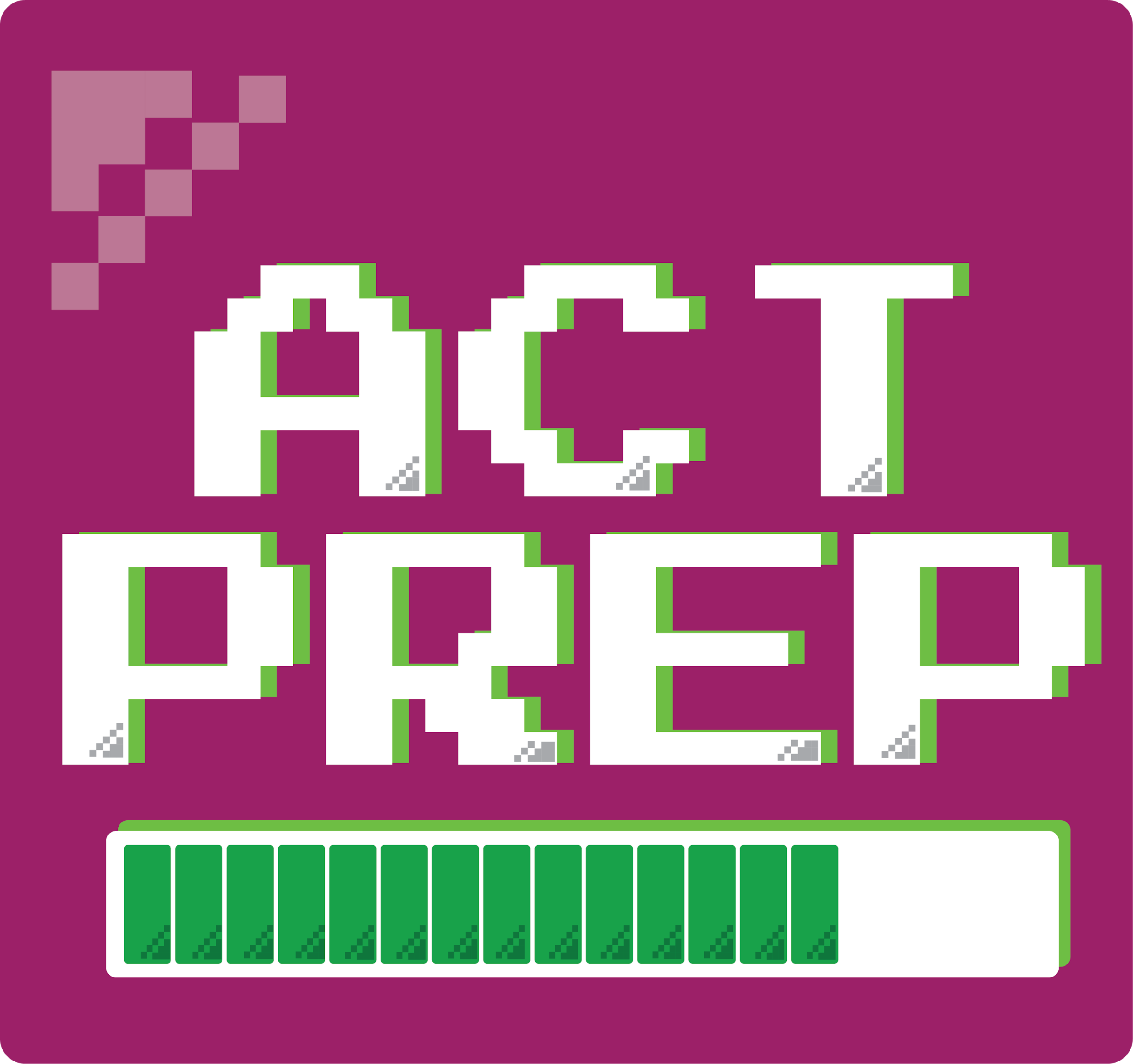 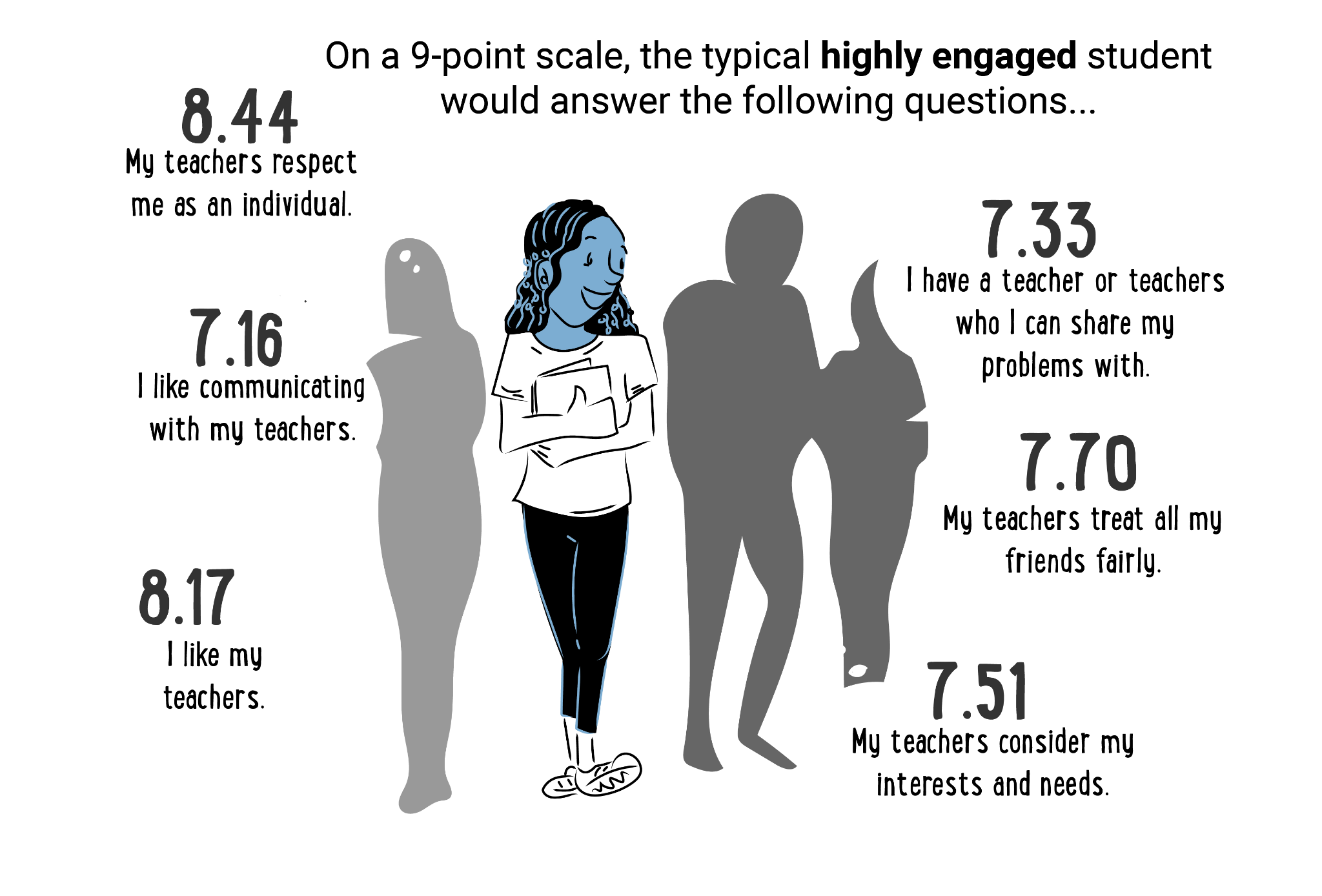 Jasmine
Both of Jasmine’s parents work factory jobs. She is a potential first-generation college student.
She is a good student, but says "college isn't for people like me."
She is interested in healthcare but thinks it's "too expensive and too hard."
Initial ACT Score: 18
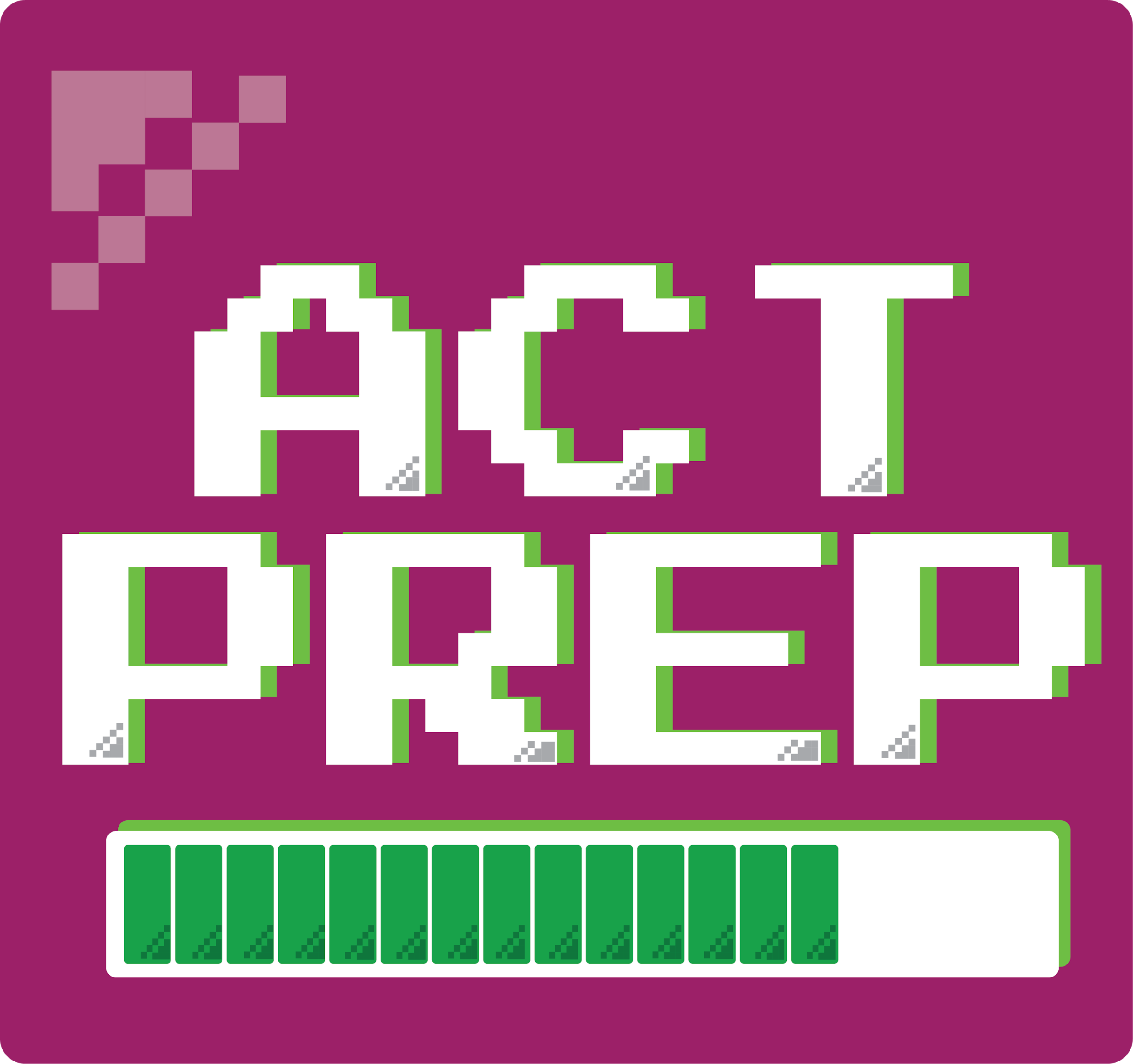 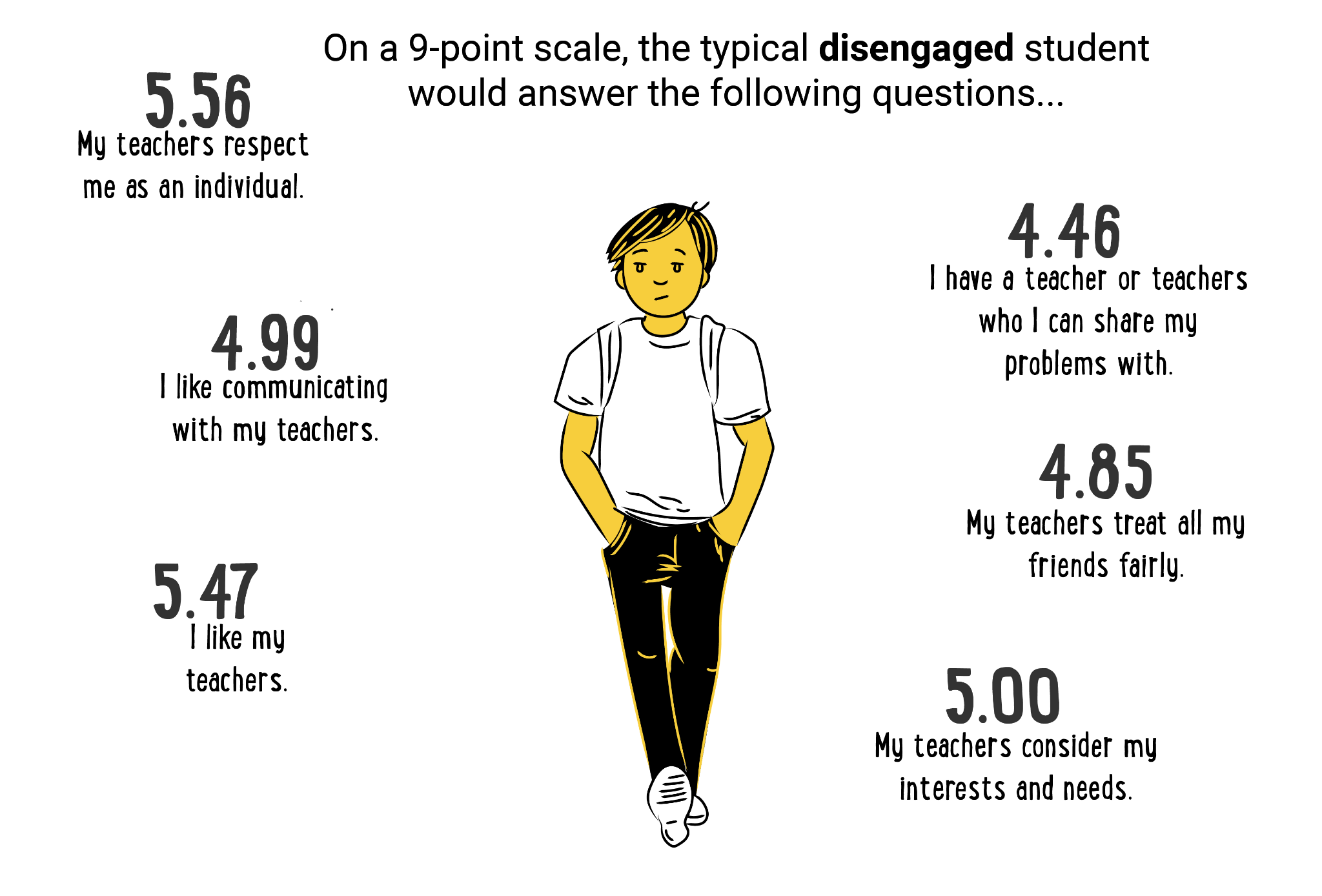 Tyler
Tyler lives in a rural area. He loves working on cars and farming equipment.
He plans to work at his uncle's auto shop after graduation.
He says he's "not book smart" but is incredibly skilled with his hands.
Initial ACT Score: 17
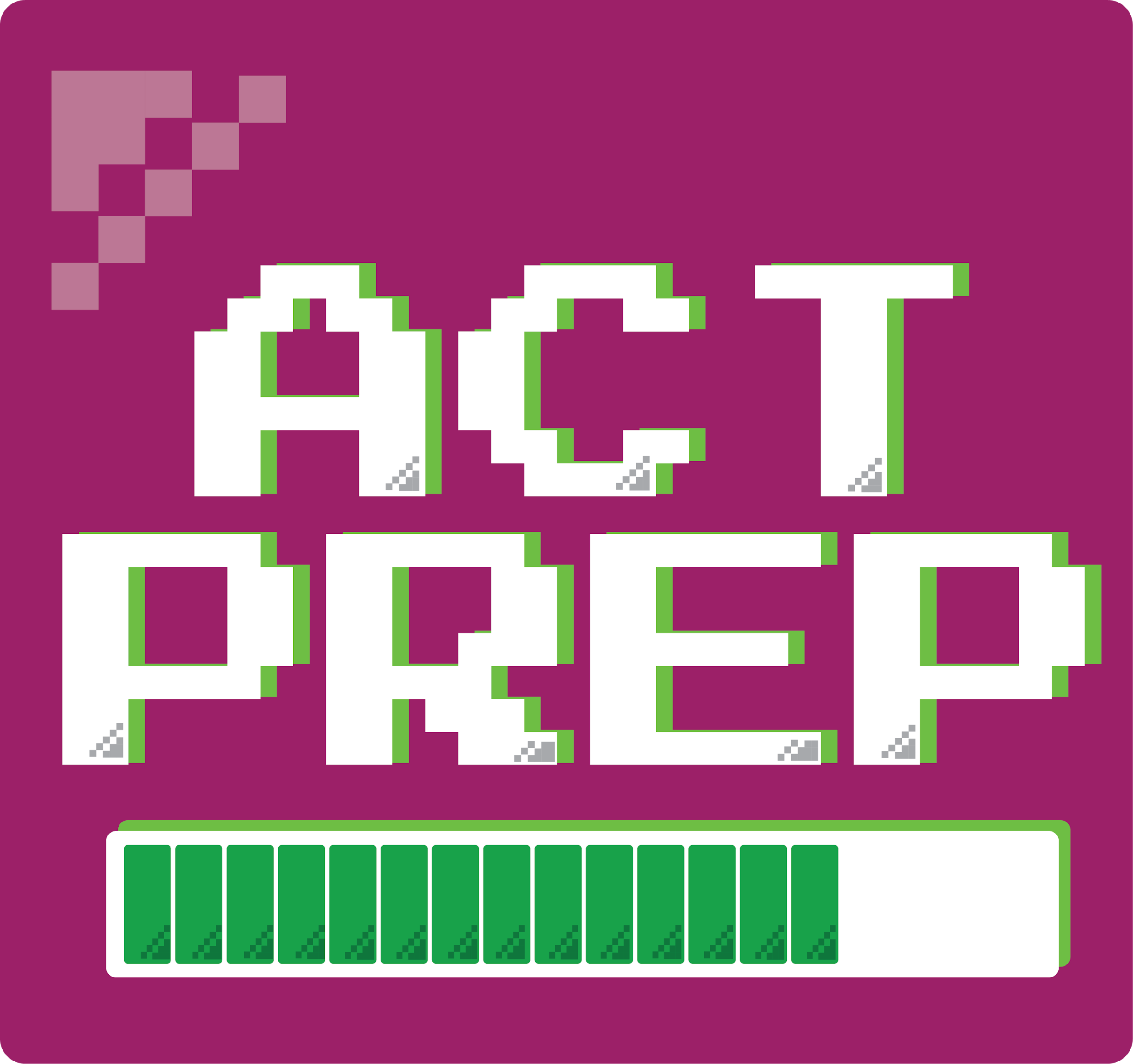 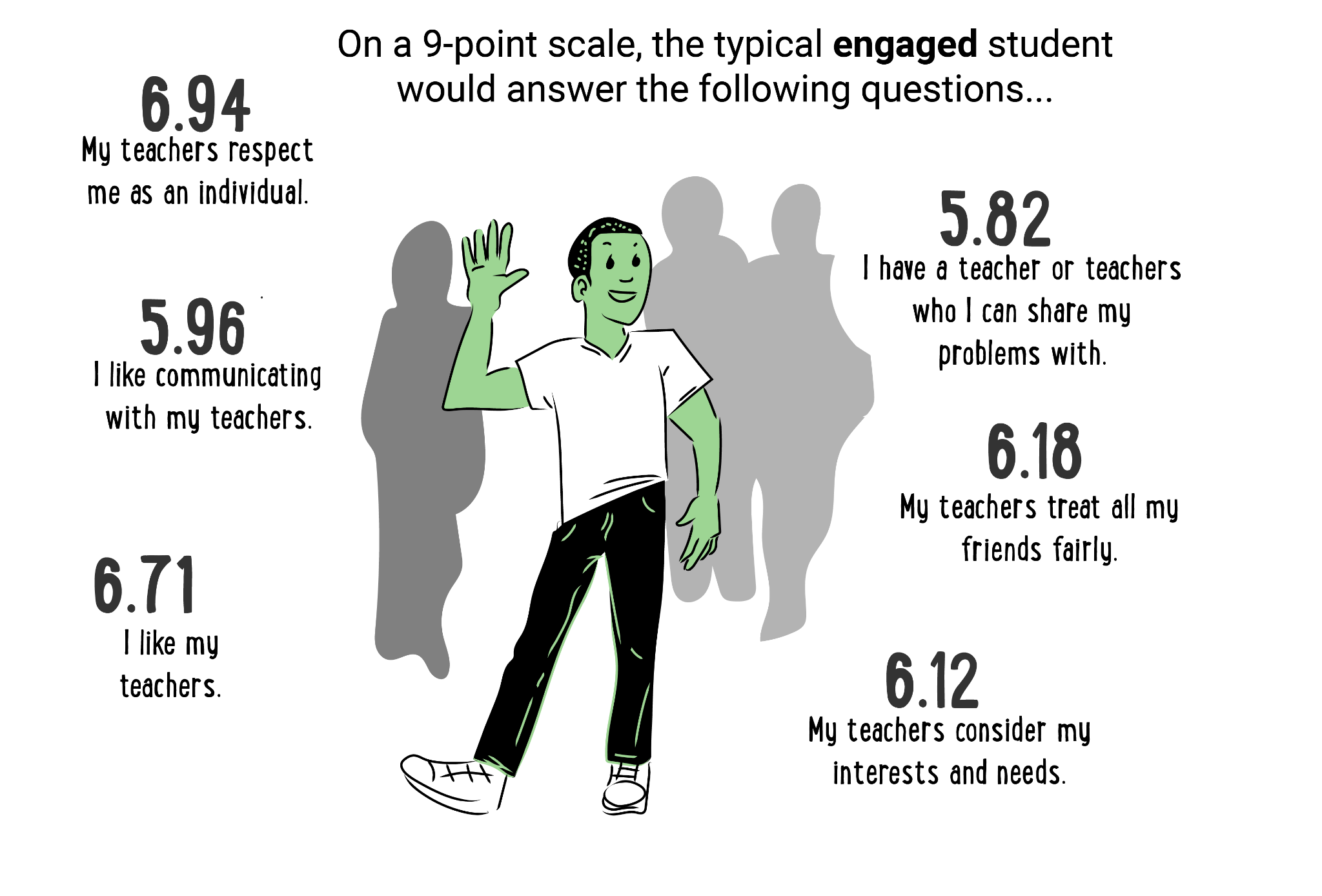 Marcus
Score increases from 16 → 18
Marcus now qualifies for community college automotive technology program with minimal remedial coursework.
The program has 95% job placement rate with $45,000 starting salary.
He can complete certification while working part-time.
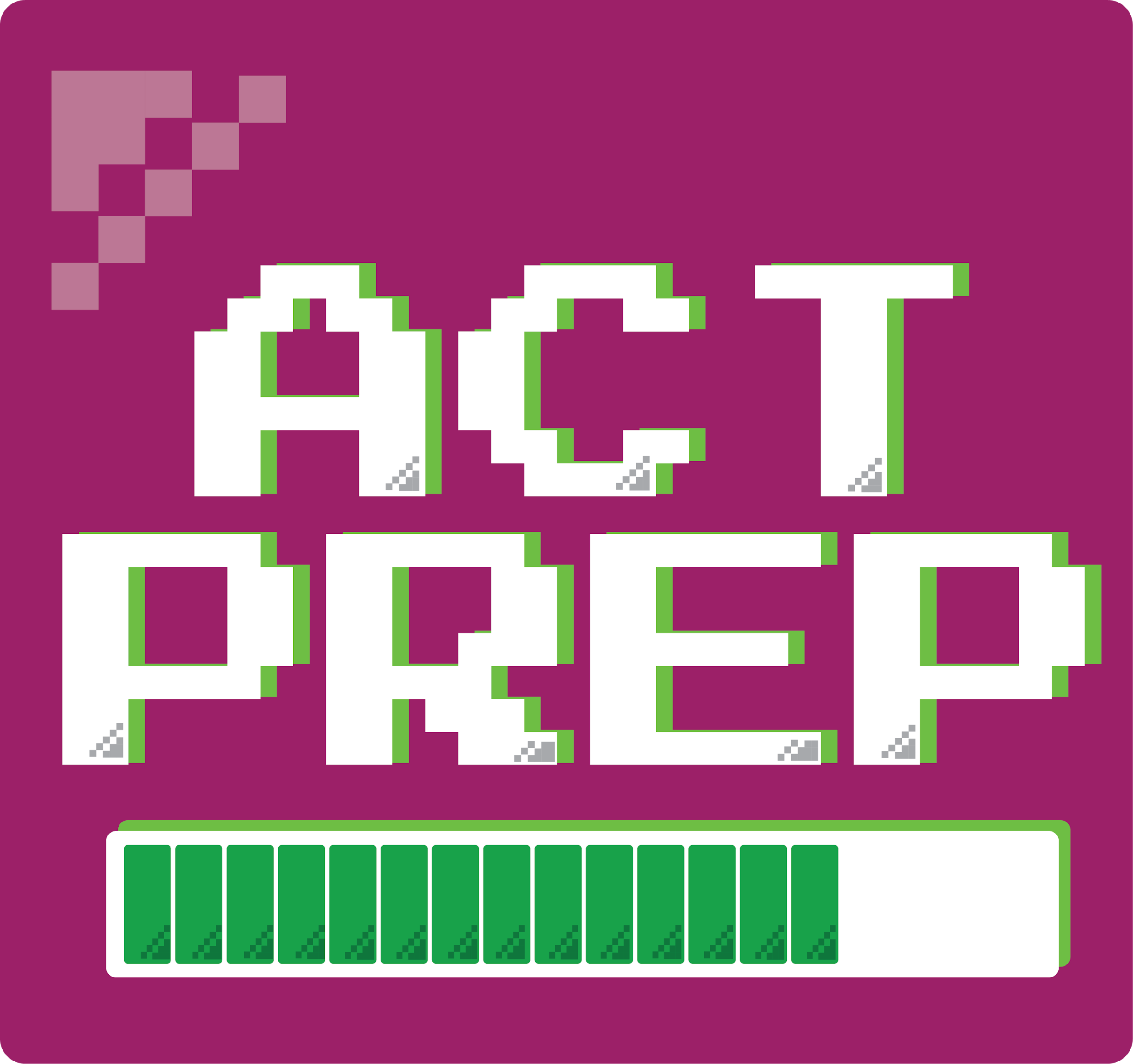 Jasmine
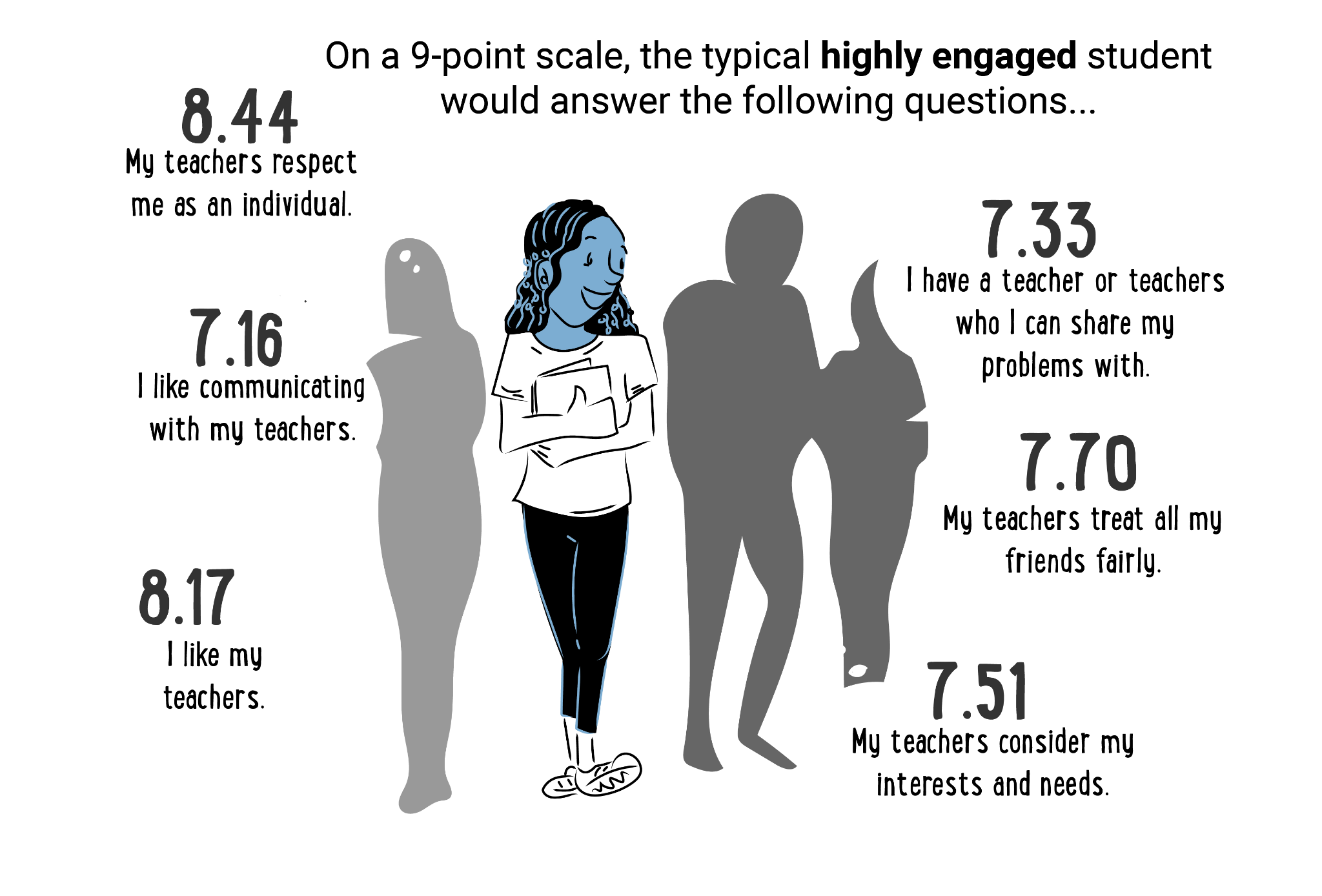 Score increases from 18 → 20
Jasmine qualifies for state university’s  bridge  program for first-generation students.
She is eligible for needs-based aid that covers 80% of tuition.
She can pursue a 2-year nursing program at a community college first.
There are multiple healthcare pathway options now available.
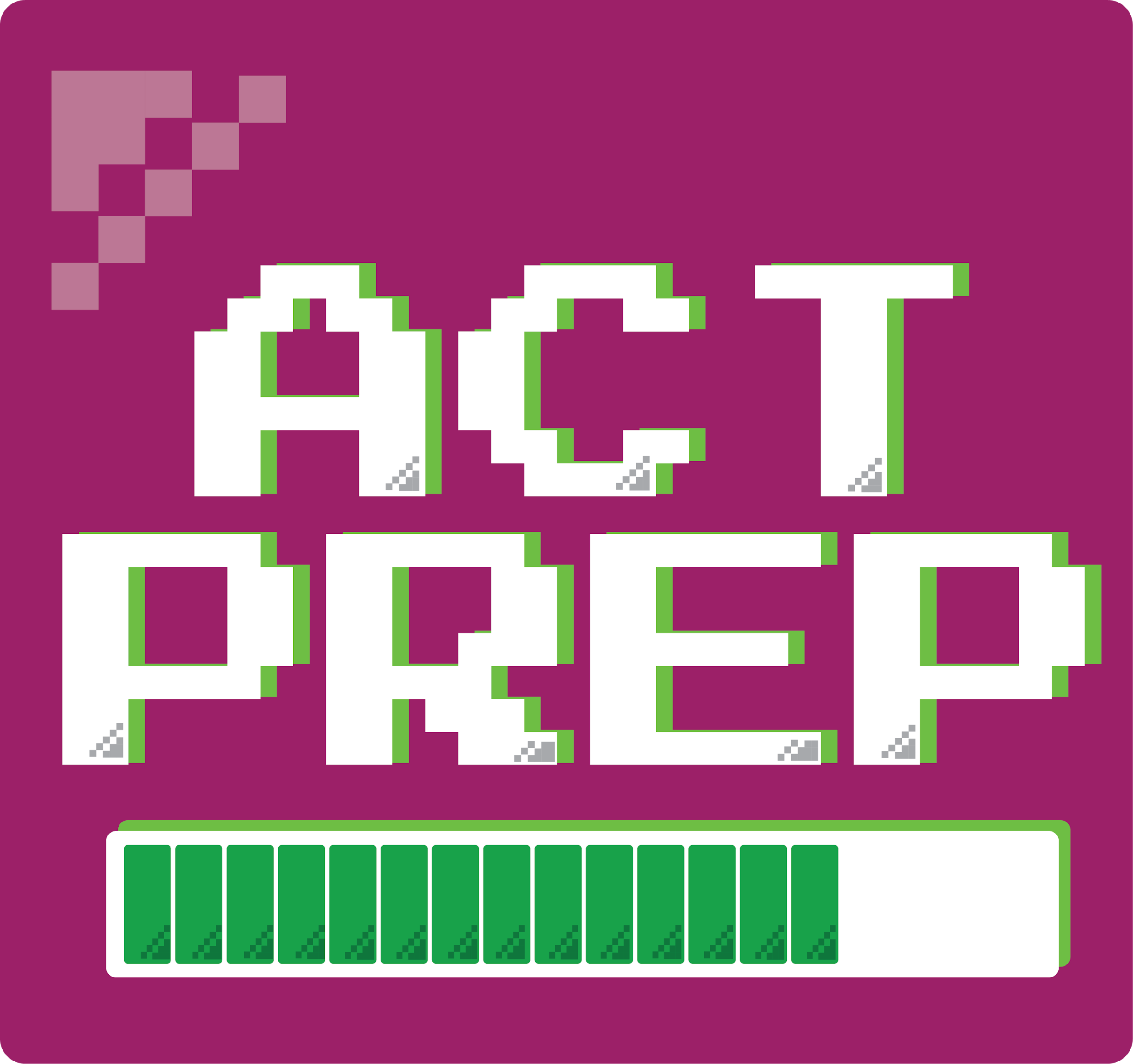 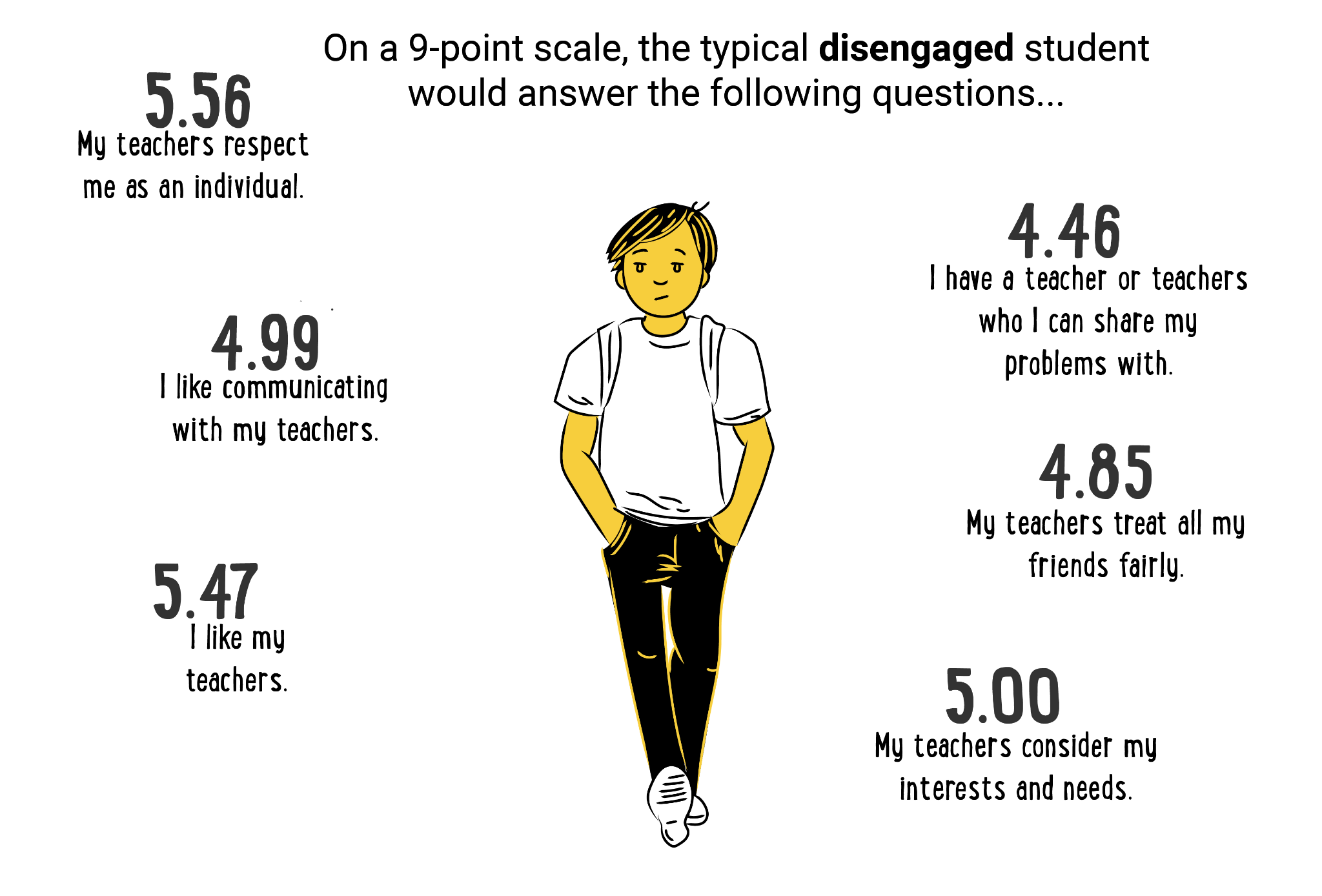 Tyler
Score increases from: 17 → 19
Tyler meets admission requirements for an agricultural technology degree.
He qualifies for rural scholarship program.
He can combine hands-on skills with business/technology training.
He has the potential to own his own shop or agricultural equipment business.
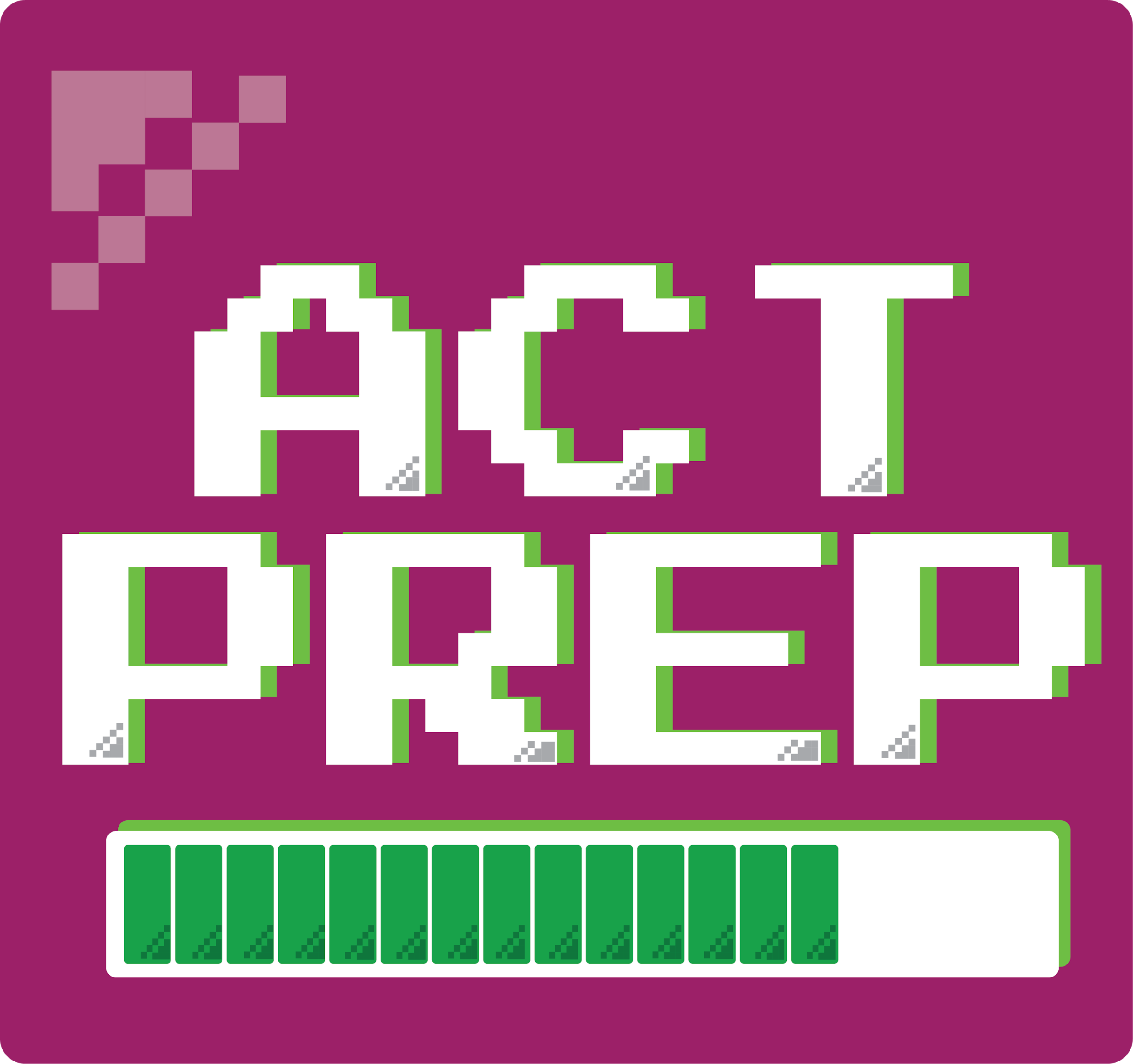 Navigate to learn.k20center.ou.edu
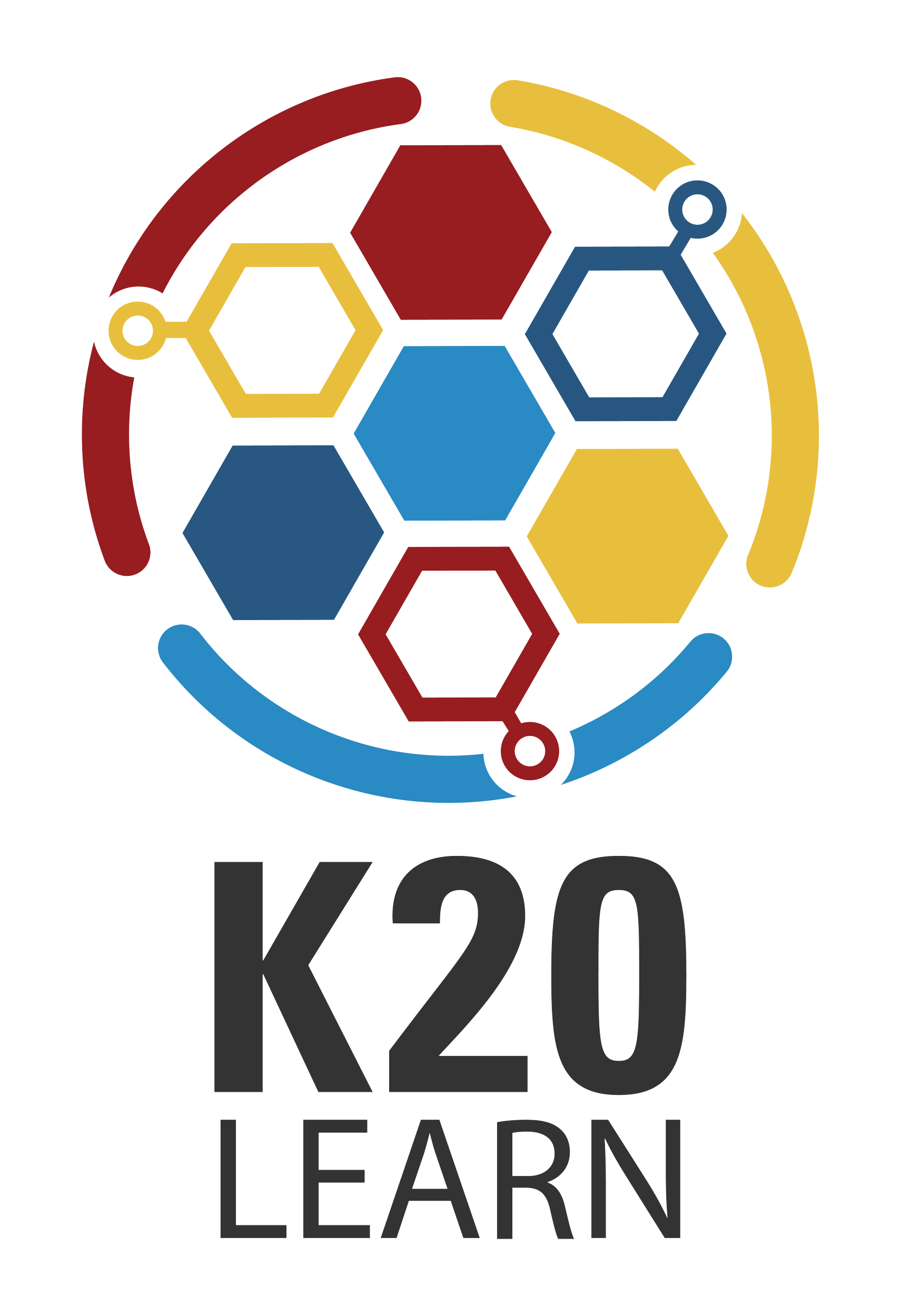 Search “Power Up.”
Scroll to find the “Week 1” Activity for your subject.
Read through the activity and materials using the Implementation Fidelity Checklist.
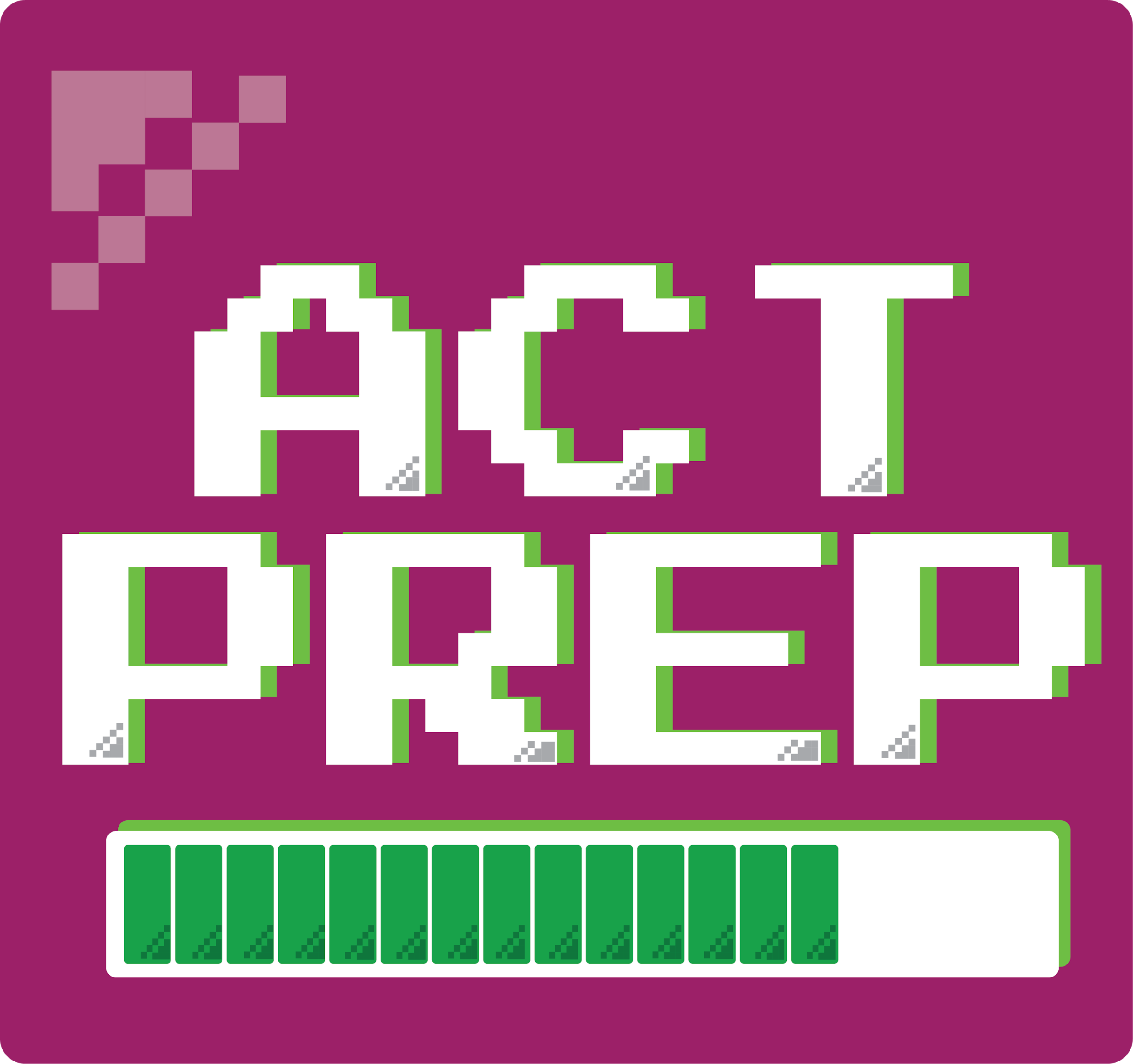 Entering Attendance
Navigate to trek.k20center.ou.edu
Sign in.
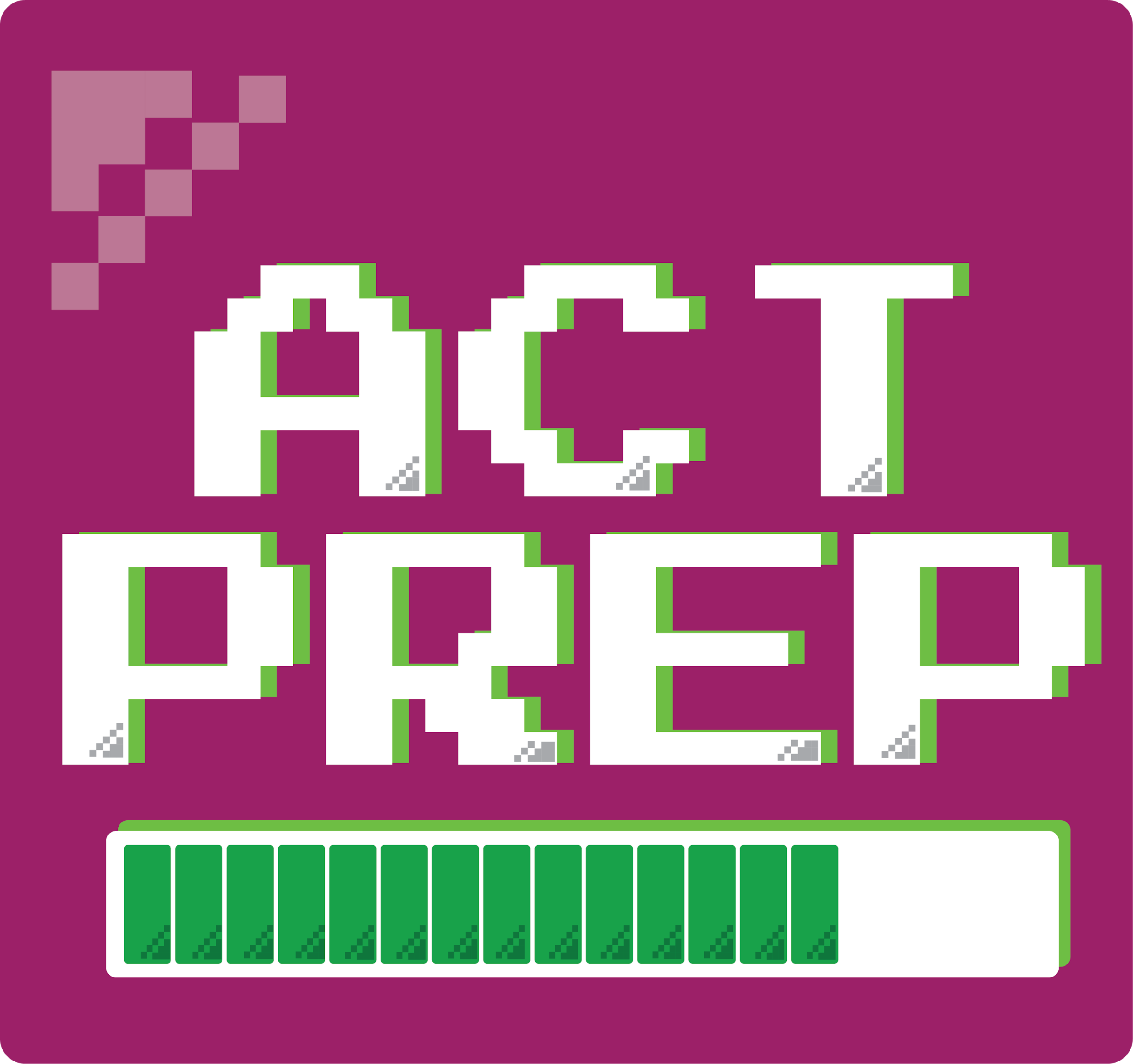 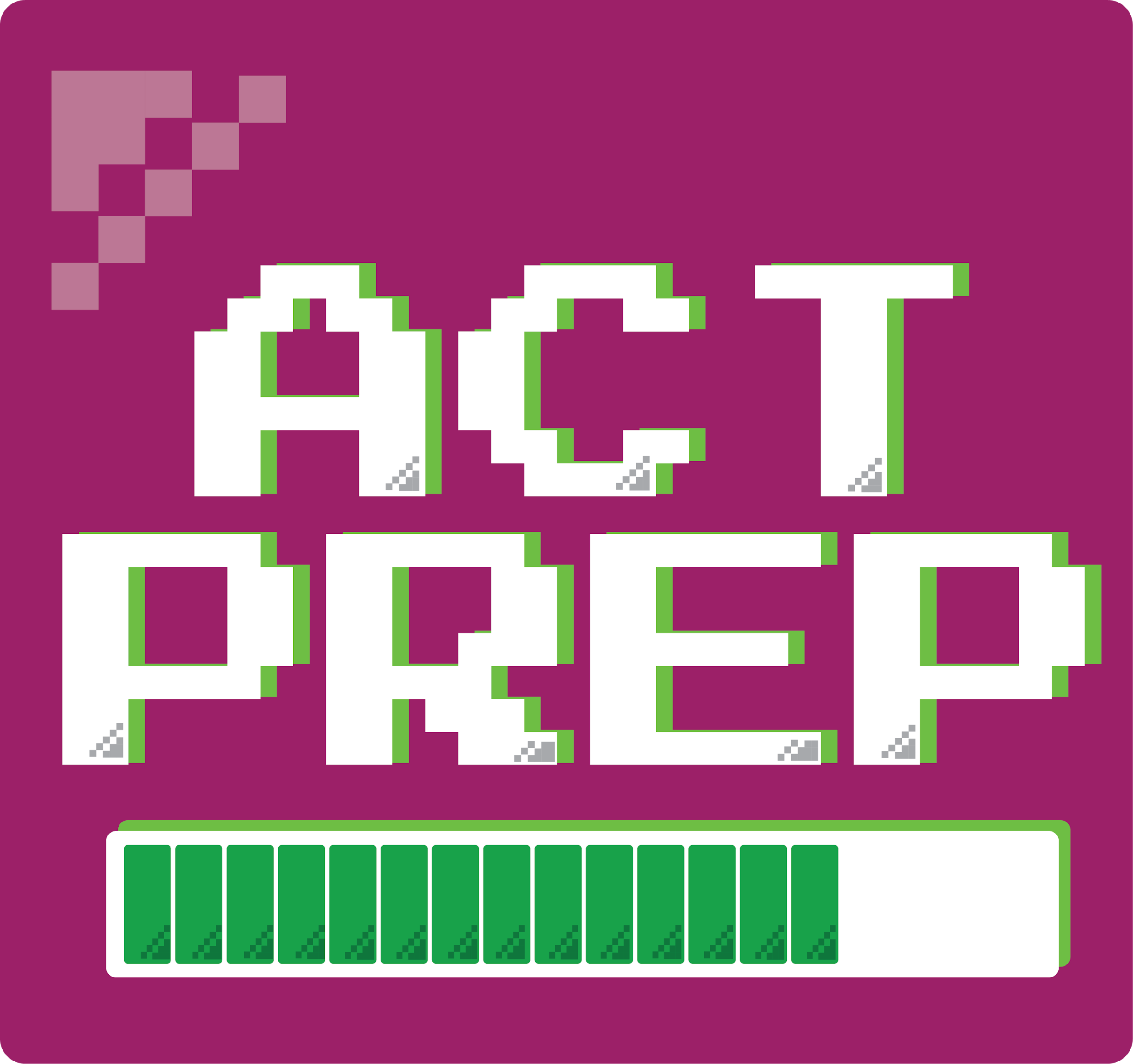 [Speaker Notes: https://www.youtube.com/watch?v=OXCLUltgsLs]
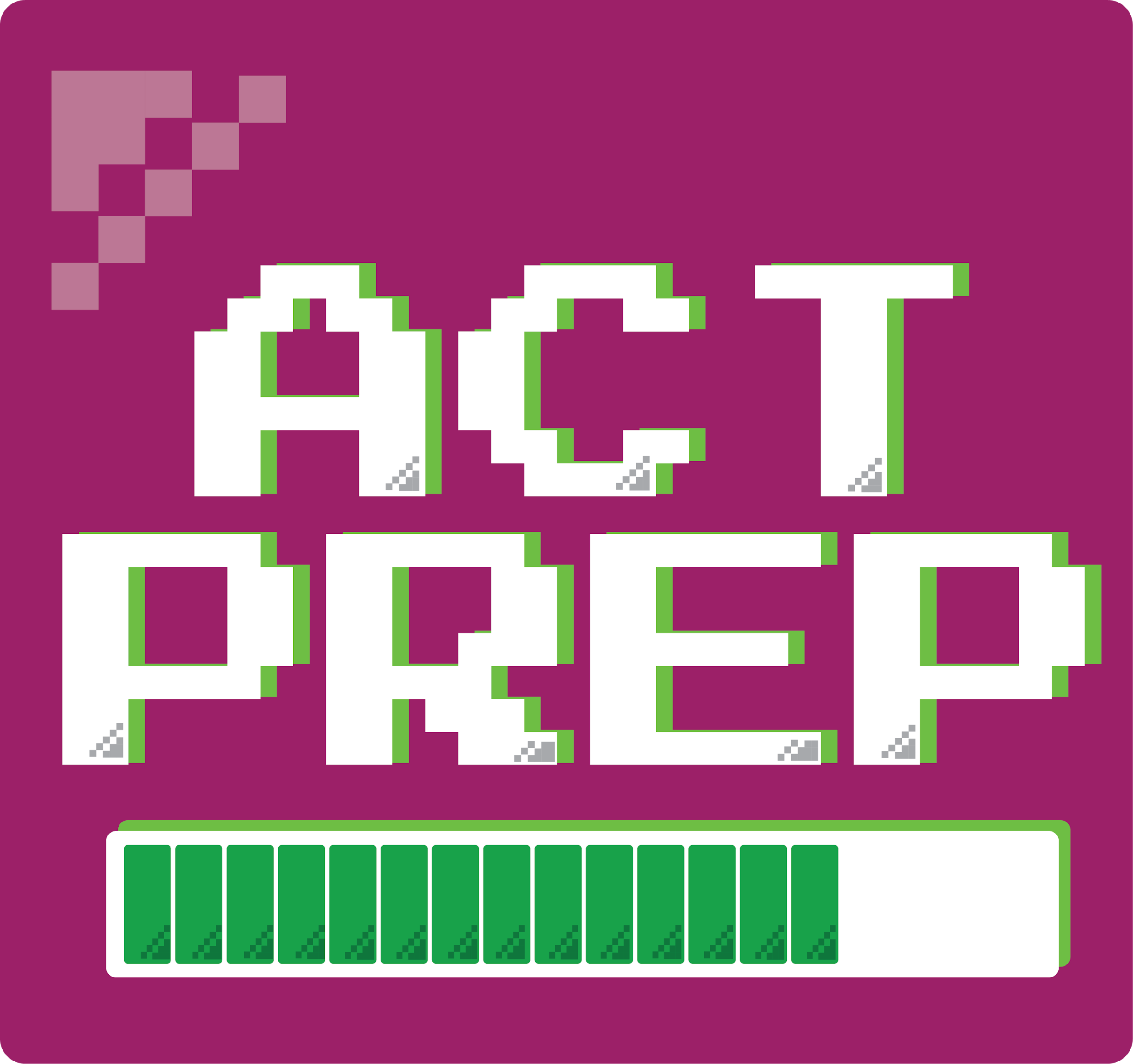 [Speaker Notes: https://www.youtube.com/watch?v=gki-LQTKYJ0]
Power Up: ACT Prep Curriculum Study
1,496 11th grade students from 9 high schools in an urban district (67.1% Hispanic, 19.5% Black, 5.3% White).
~2 point increase in composite ACT scores from the Pre-test taken in Fall 2023 to Post-test in Spring 2024.
The results indicated a significant, positive effect of the total number of prep sessions attended on these scores.
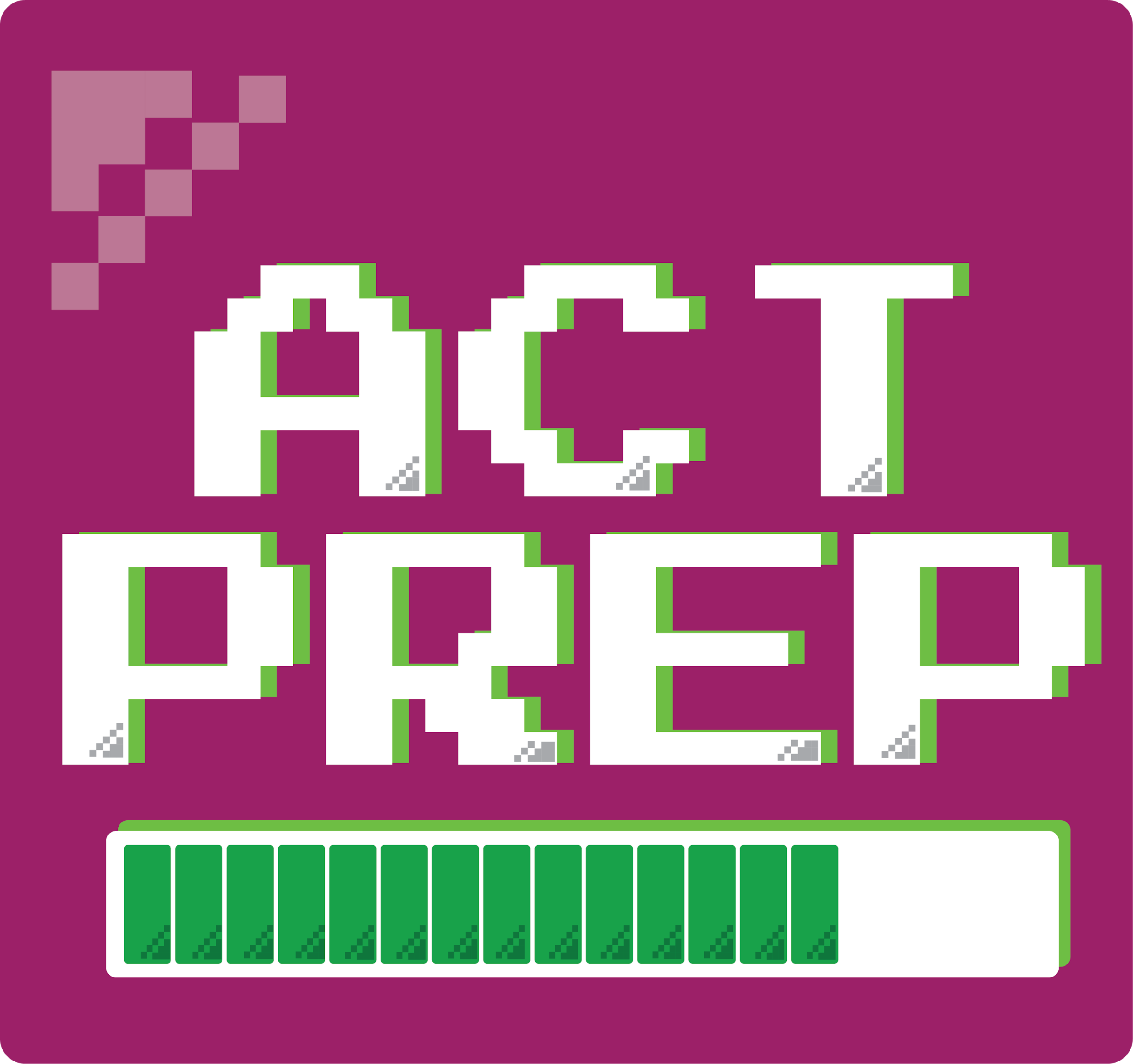 Delivery of Curriculum
84% completed all 10 activities.
82% facilitated 1 activity per week.
44% used paper handouts and 40% used a mix of paper and digital.
49% gave grades to students for participation.
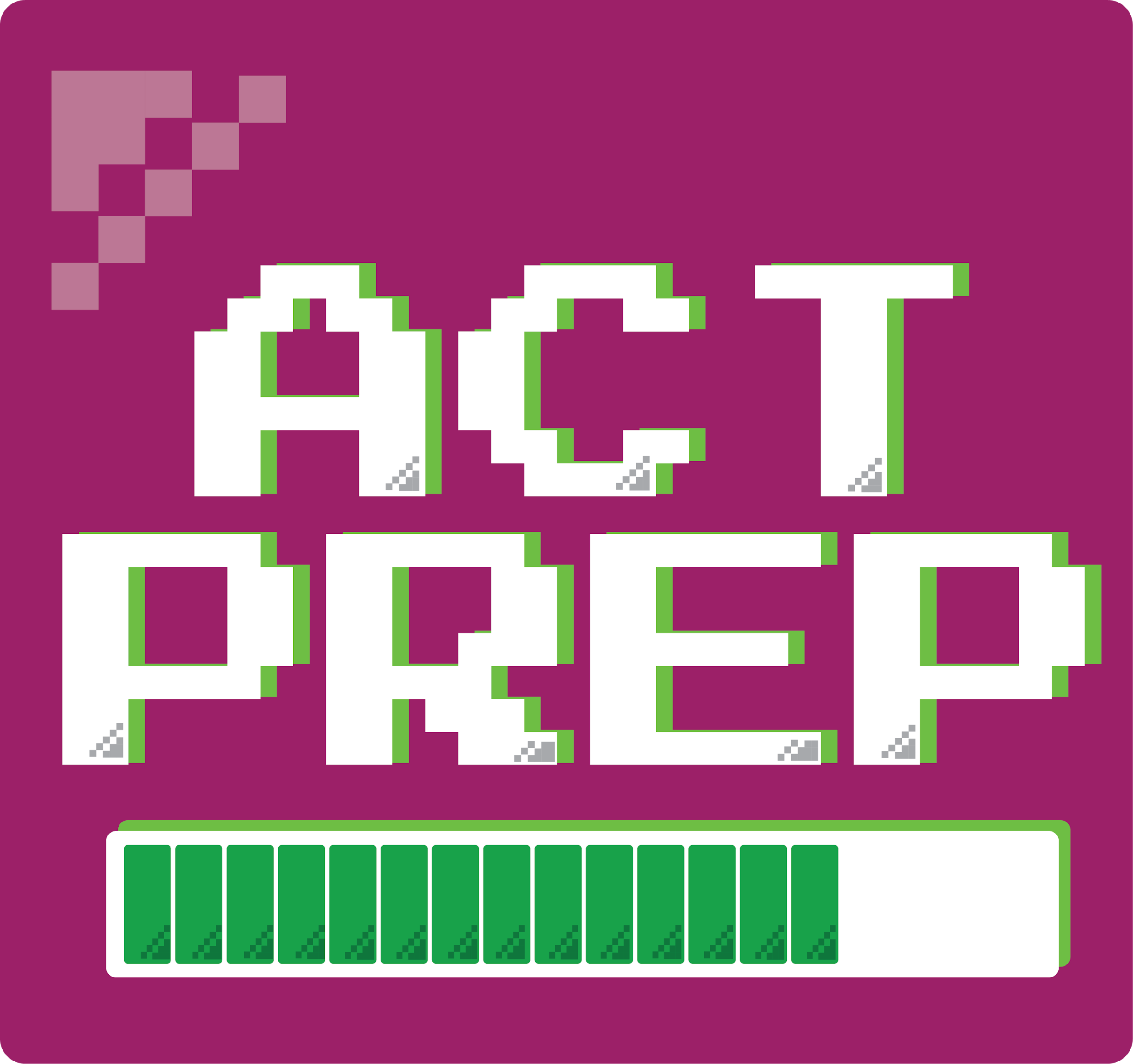 Themes in Barriers Reported
Preparation required for paper materials attached to each activity.
Relevance of this curriculum to students who don’t consider themselves to be college-bound.
Learning new technology.
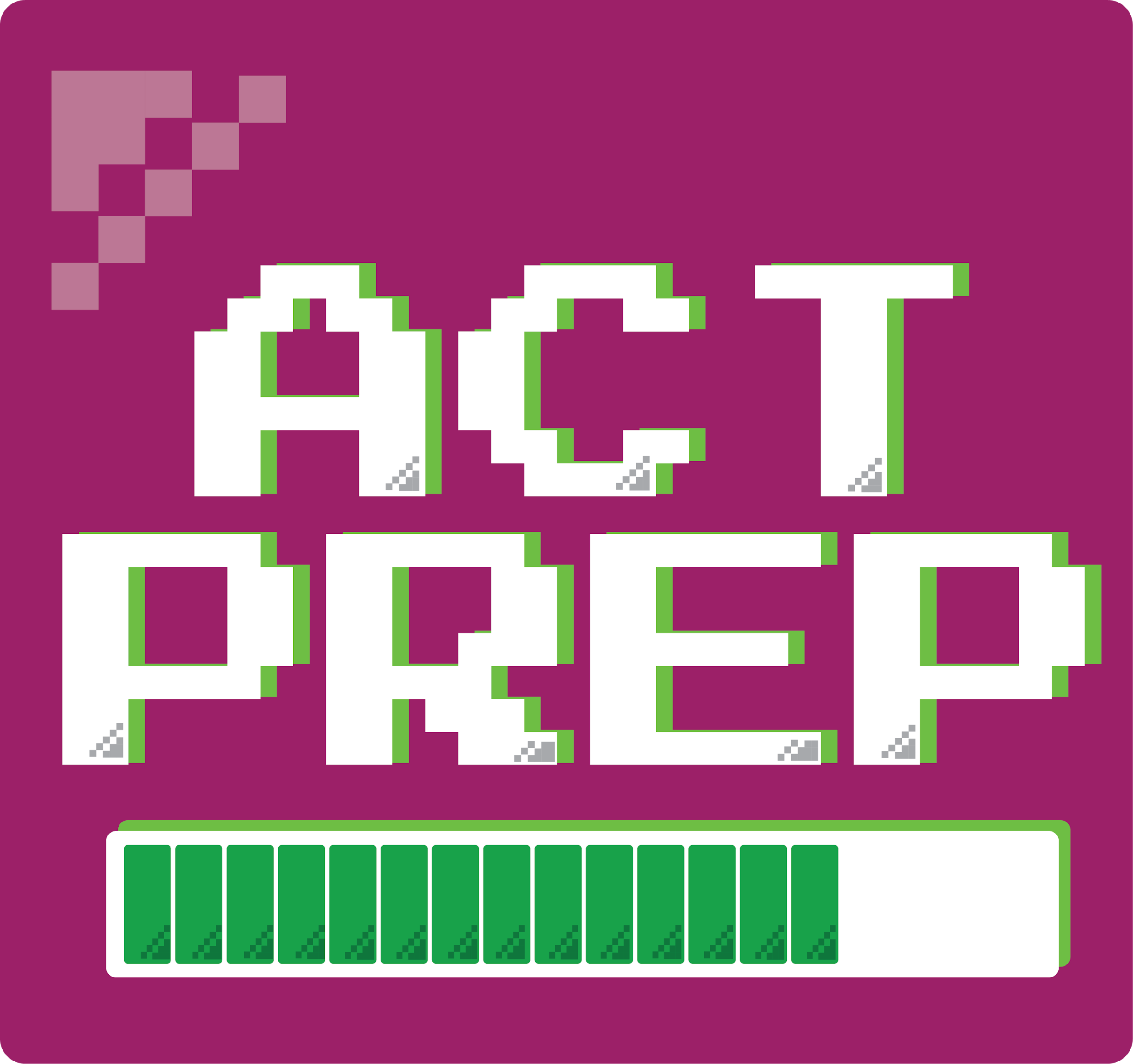 Adaptations made to accommodate time constraints
Shortening or removing parts of an activity.
Splitting activities across more than one class period.
Remove bell-ringer/warm-up.
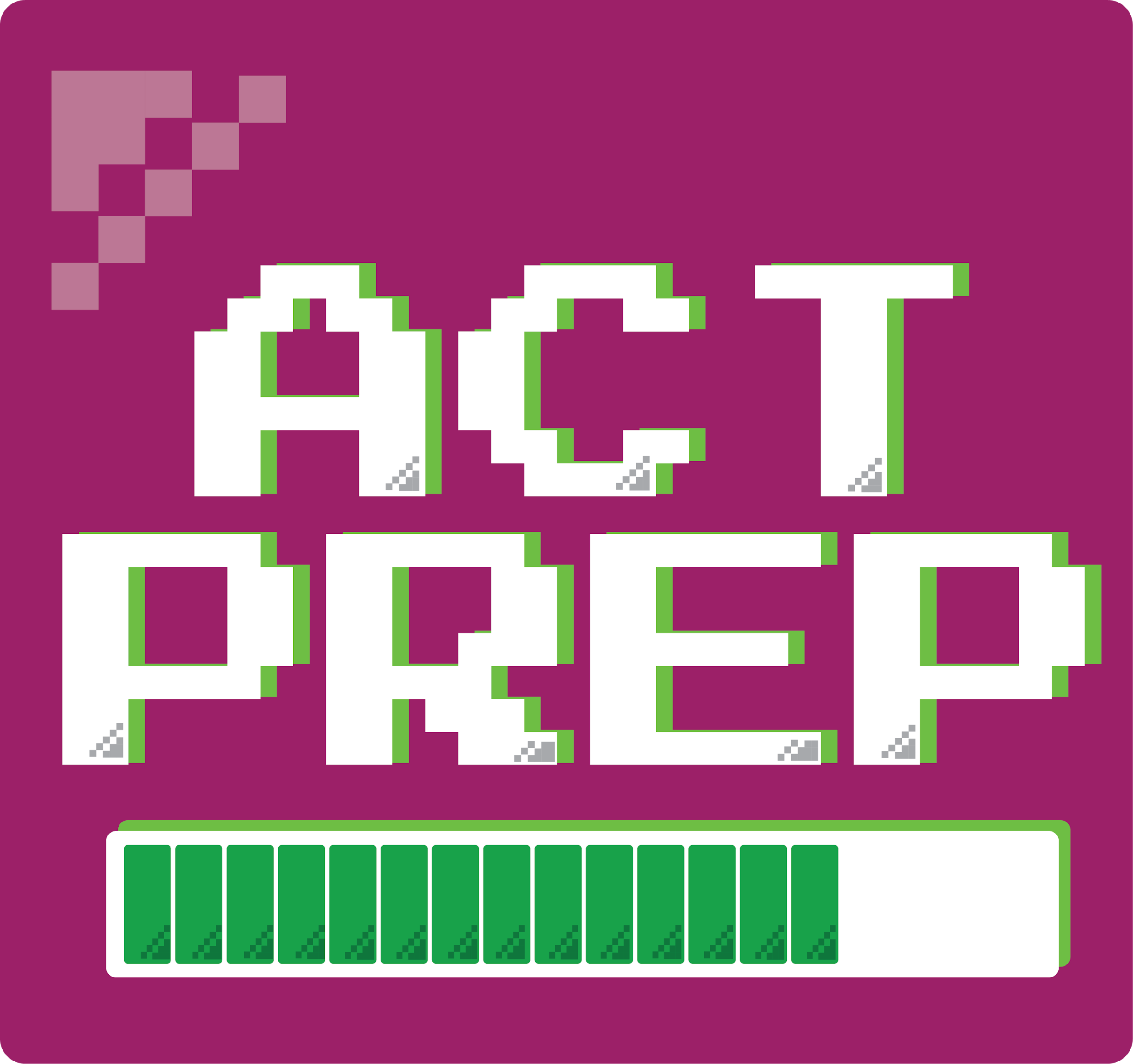 Adaptations made to accommodate student learning needs
Modifying or subbing in different practice problems (easier or harder to meet students at their level).
Adding more ACT practice problems to an activity.
Expand on by further teaching the concepts students struggled with that were required by the activity.
Adding time to go over the practice problem answers and learn from mistakes.
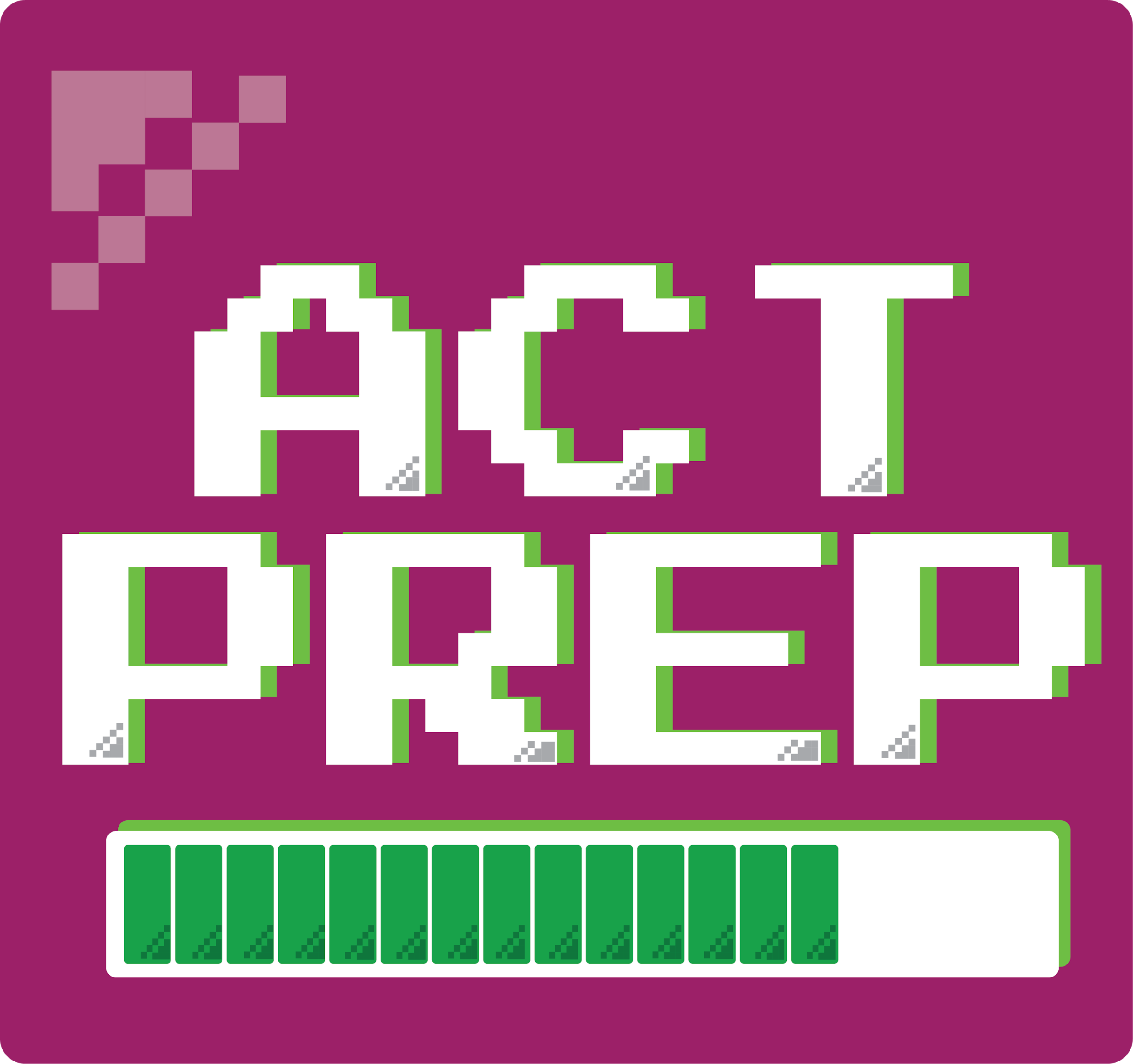 Adaptations made to align activity to a lesson or unit
Rearranging the order of the weeks.
Rearranging parts of an activity.
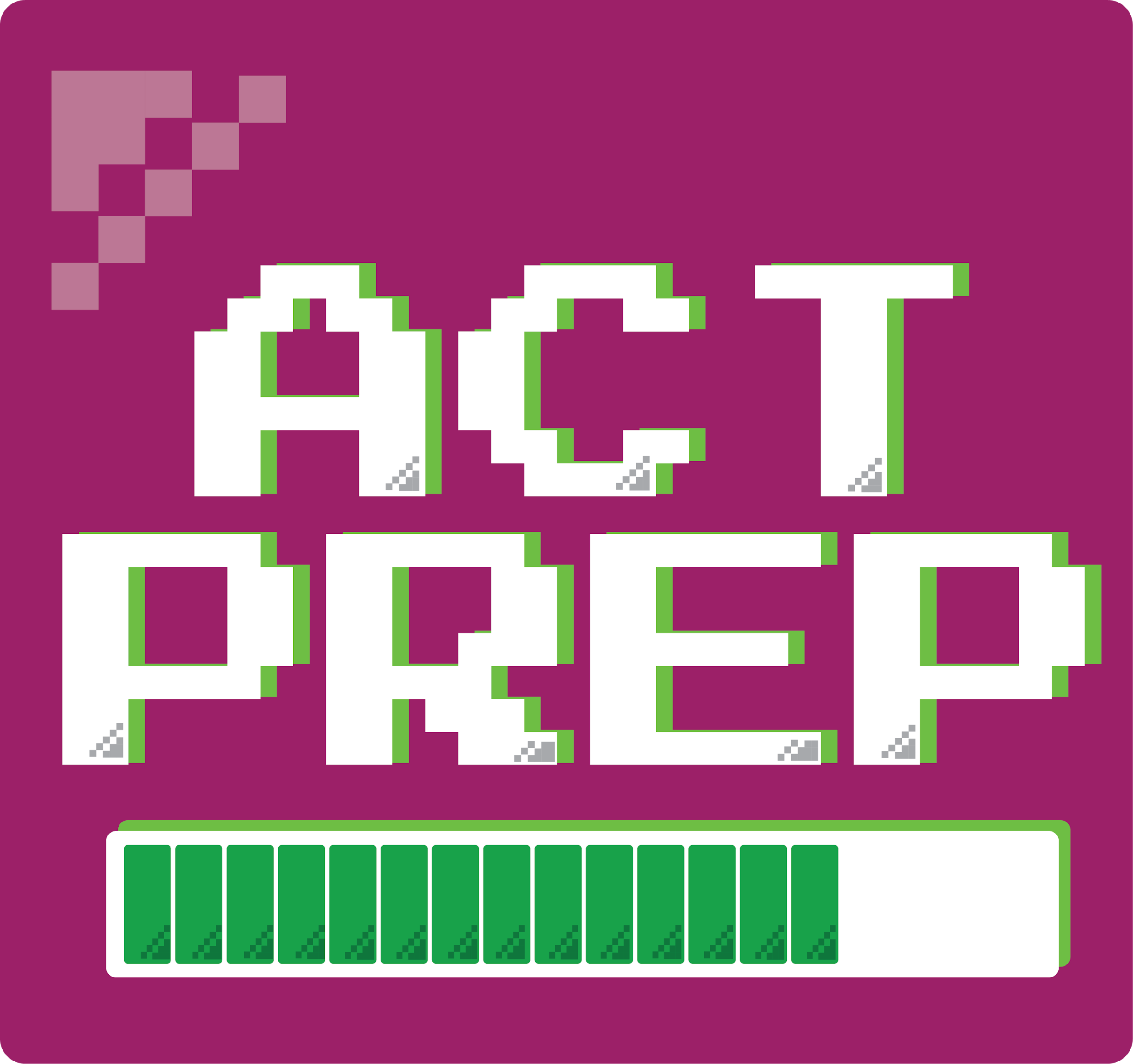 Themes in Barriers Reported
Preparation required for paper materials attached to each activity.
Relevance of this curriculum to students who don’t consider themselves to be college-bound.
Learning new technology.
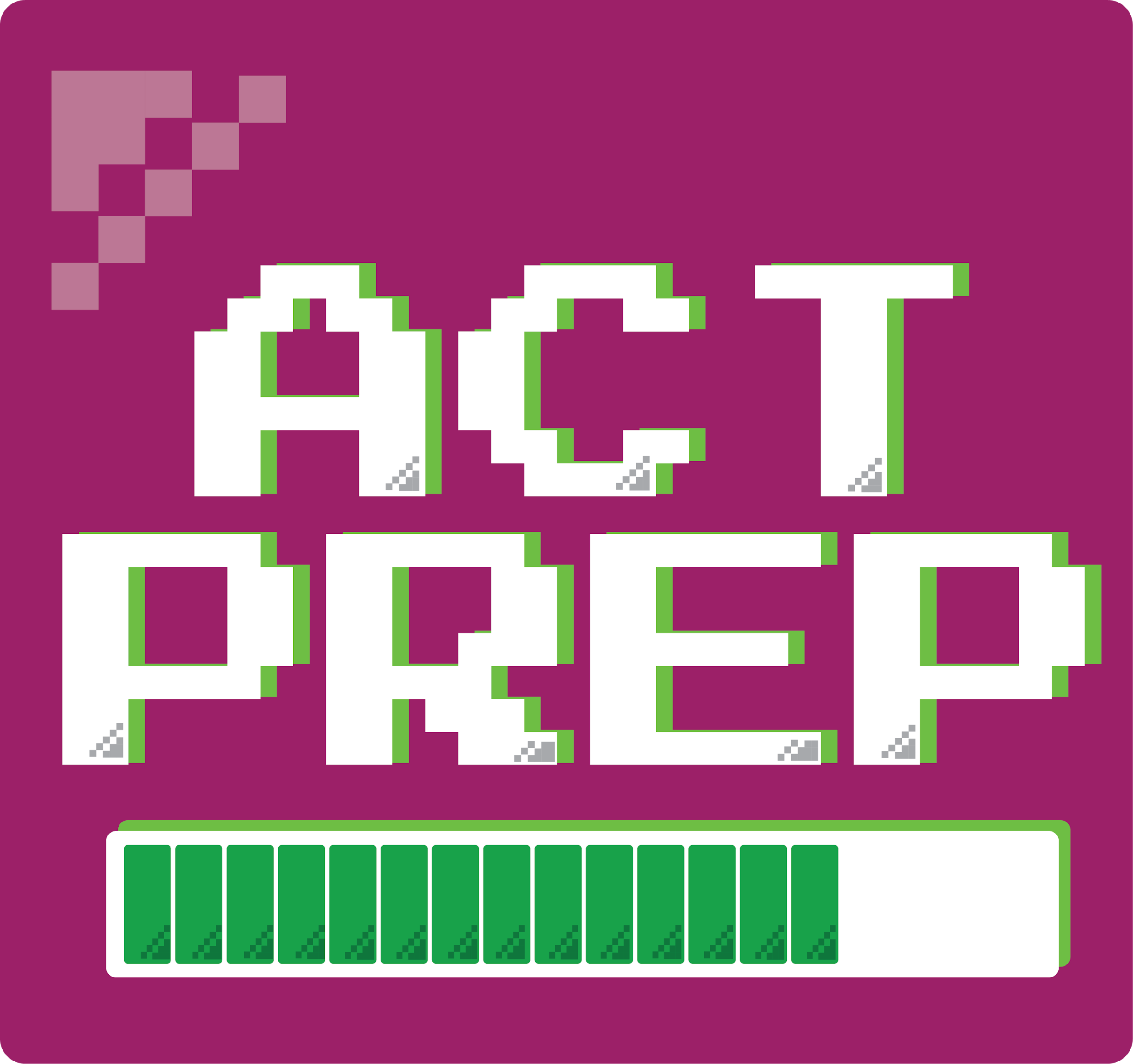 Role-Play Conversations
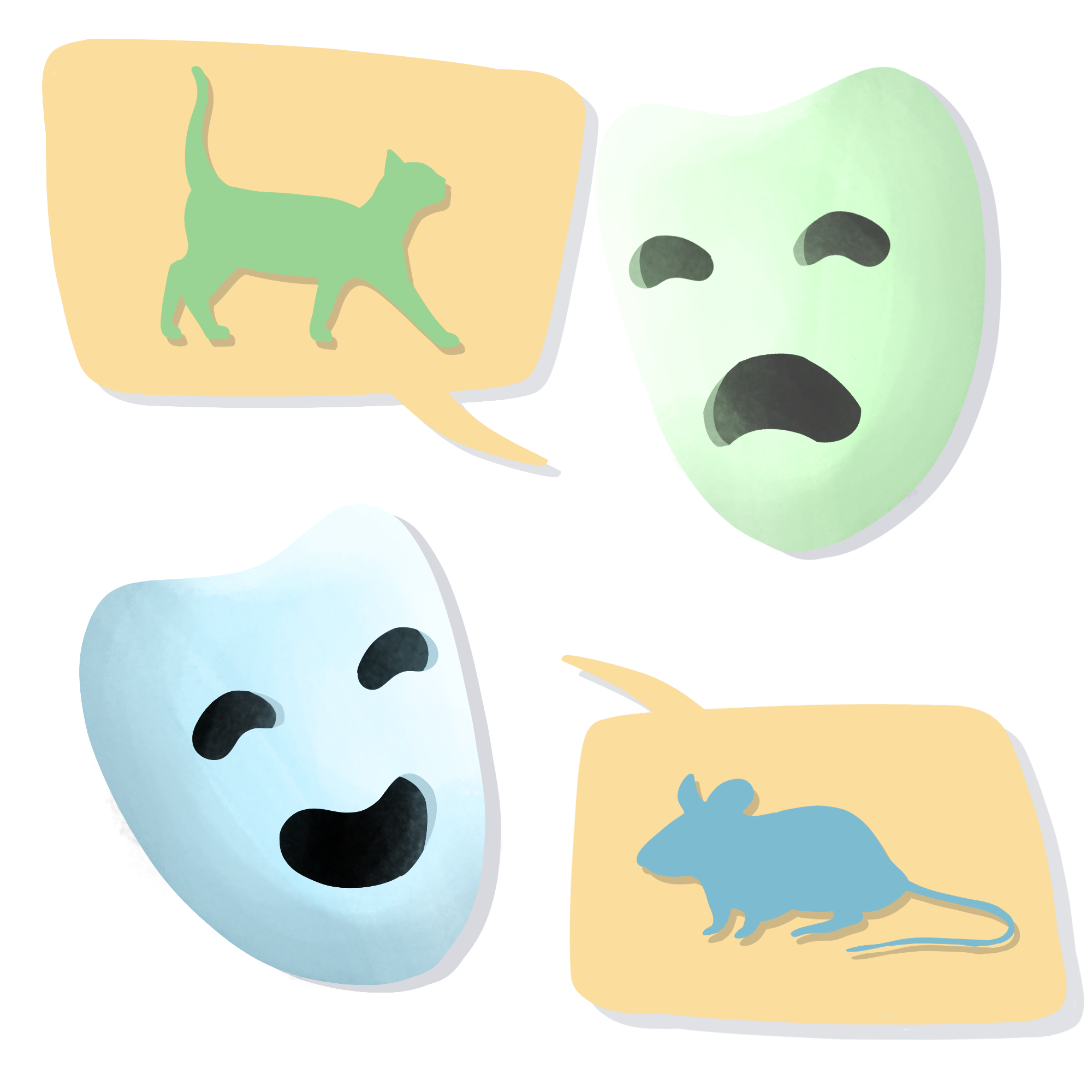 Do three rounds of role-play where one of you is the student, one the teacher, and one a scribe.
Help the student see how the ACT prep activities will benefit them. 
Take notes on the conversation.
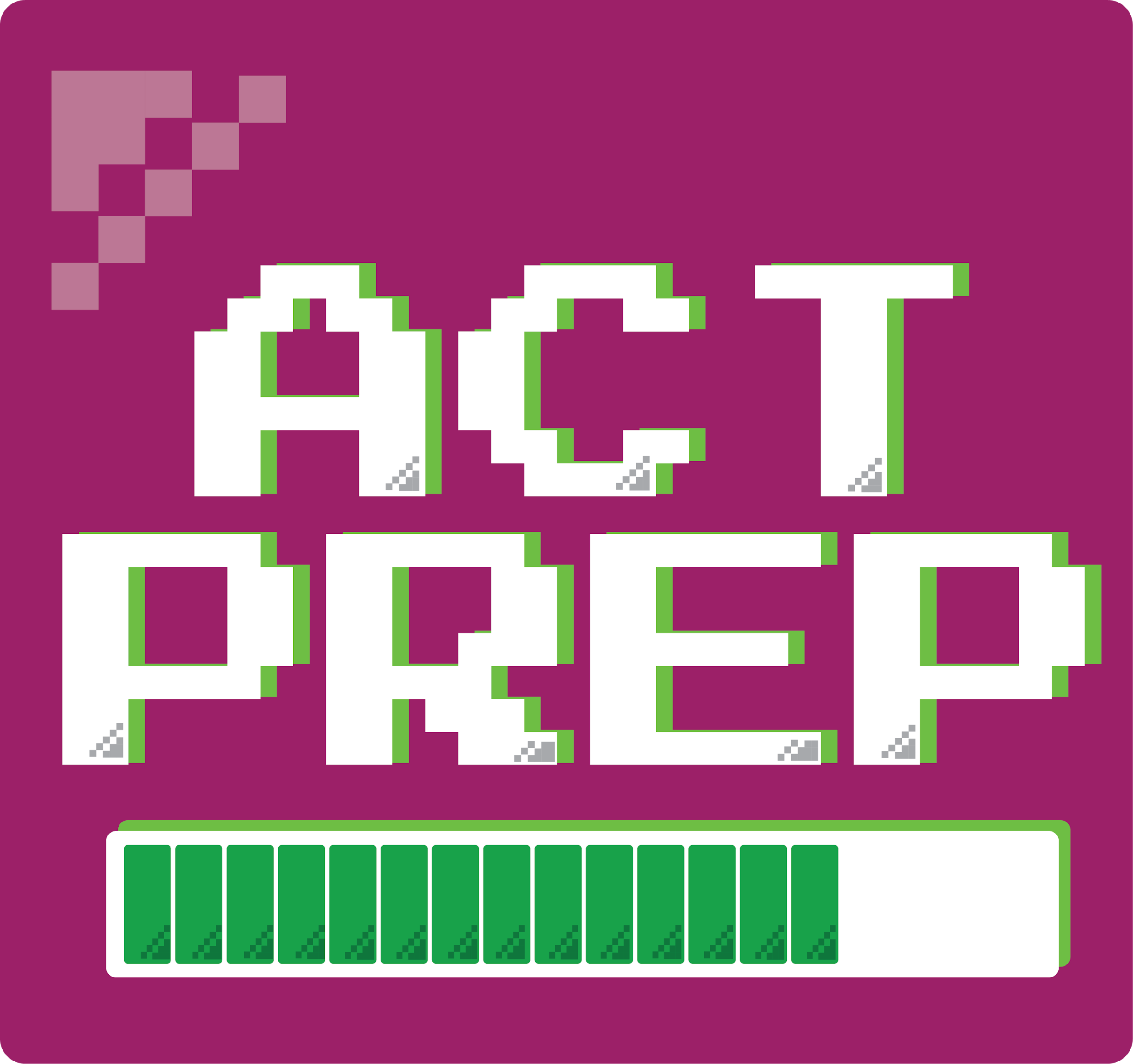 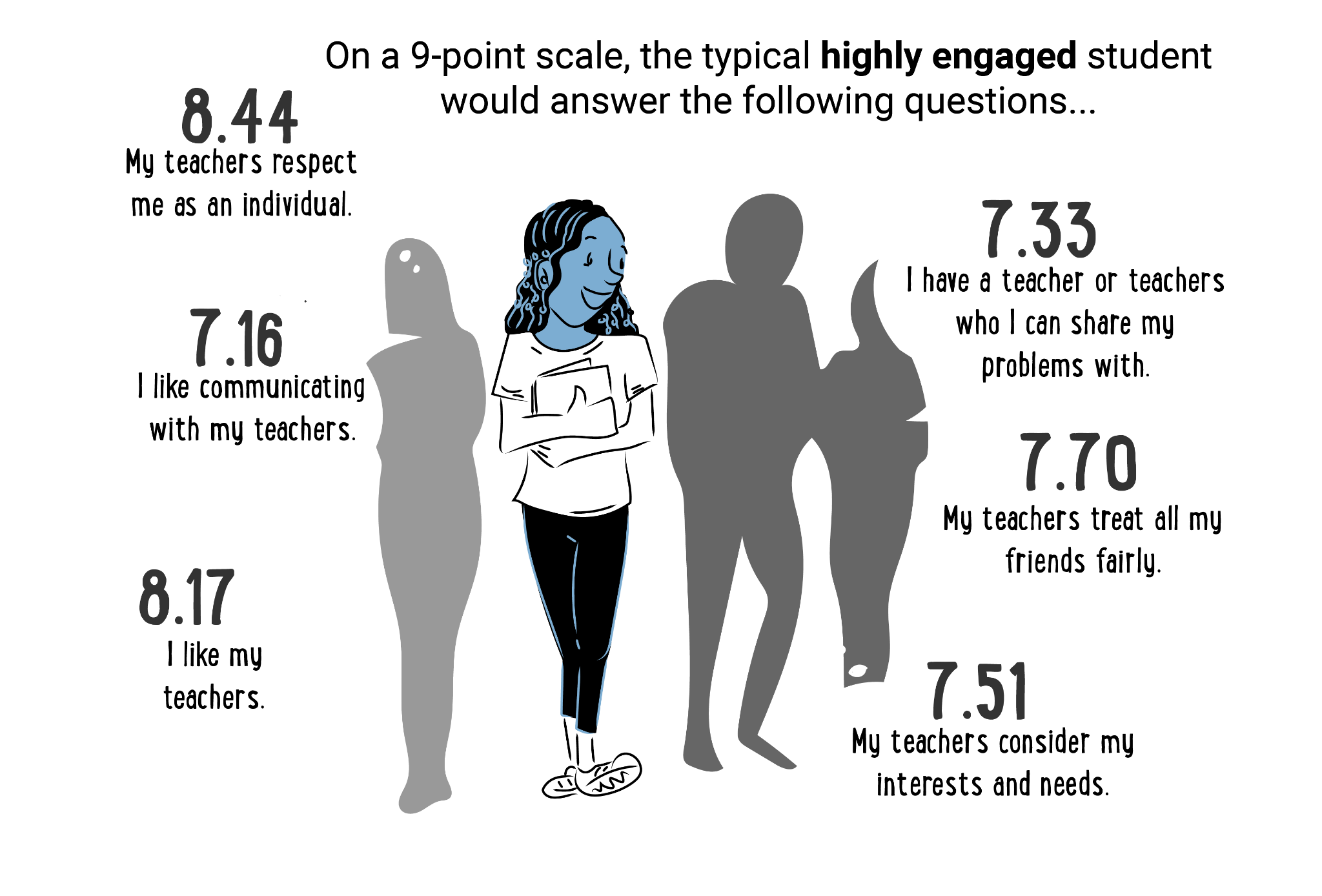 Marcus
"I just want to graduate 
and get a real job."
Tyler
"I’m not book smart, but I’m good with my hands.”
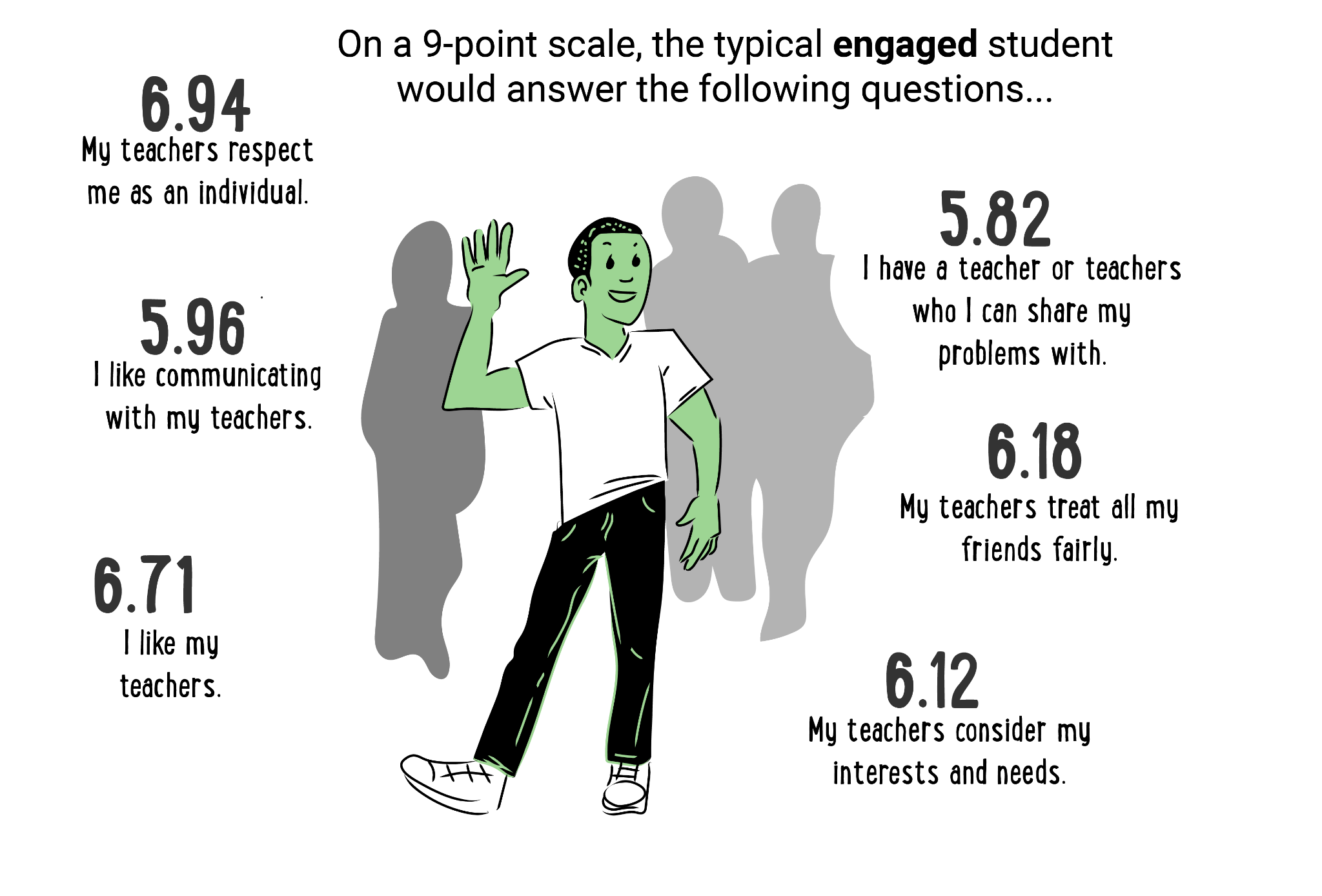 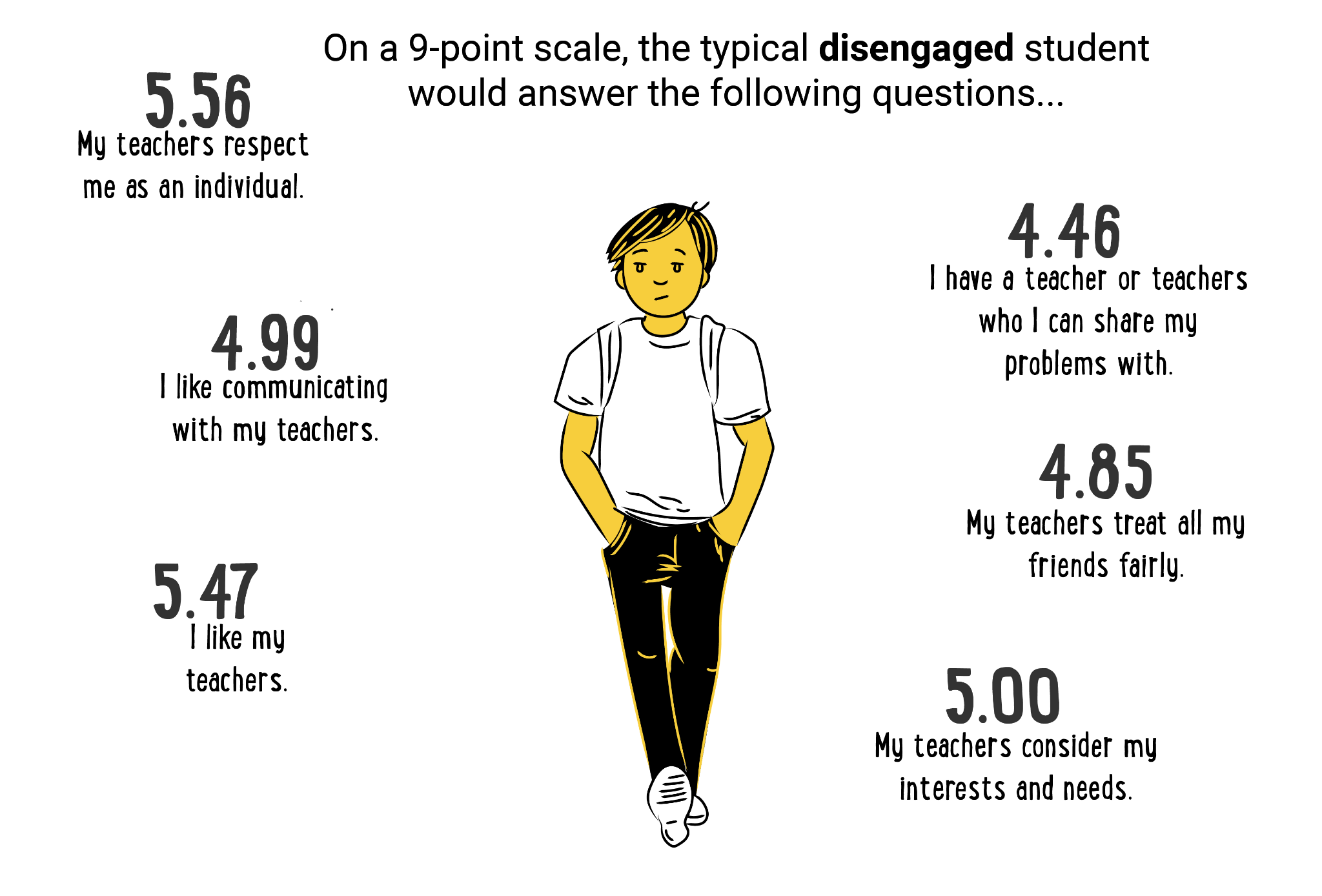 Jasmine
"College isn't  for people like me; it's too expensive and hard."
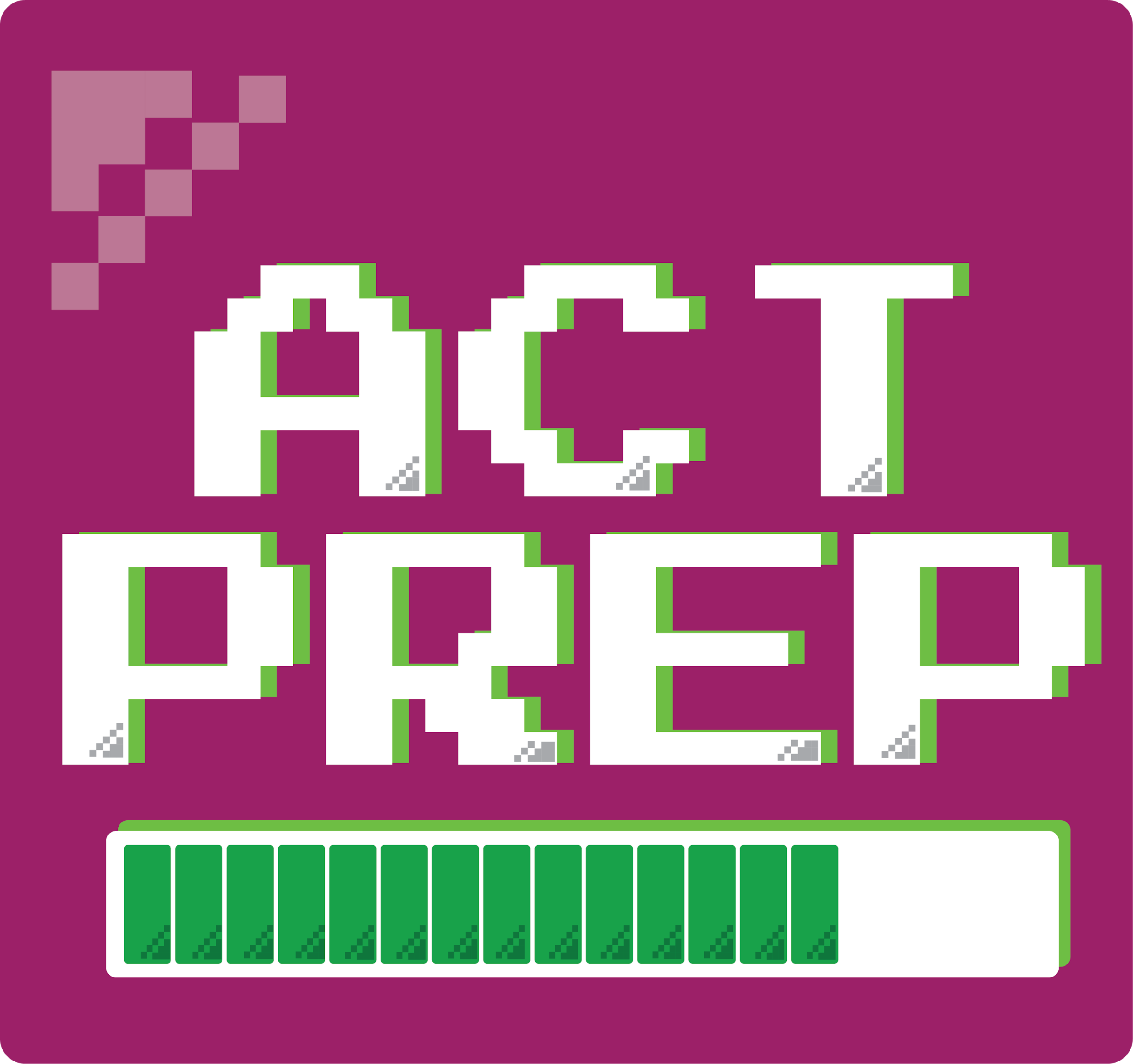 Power UP: ACT Prep Implementation Schedule
Pre-testing:[date]
Week 1 Activity
PLC Check-in:[date]
Weeks 2-4 Activities
PLC Check-in:[date]
Weeks 5-8 Activities
PLC Check-in:[date]
Weeks 9-10 Activities
Post testing:[date]
Celebration & Reflection: [date]
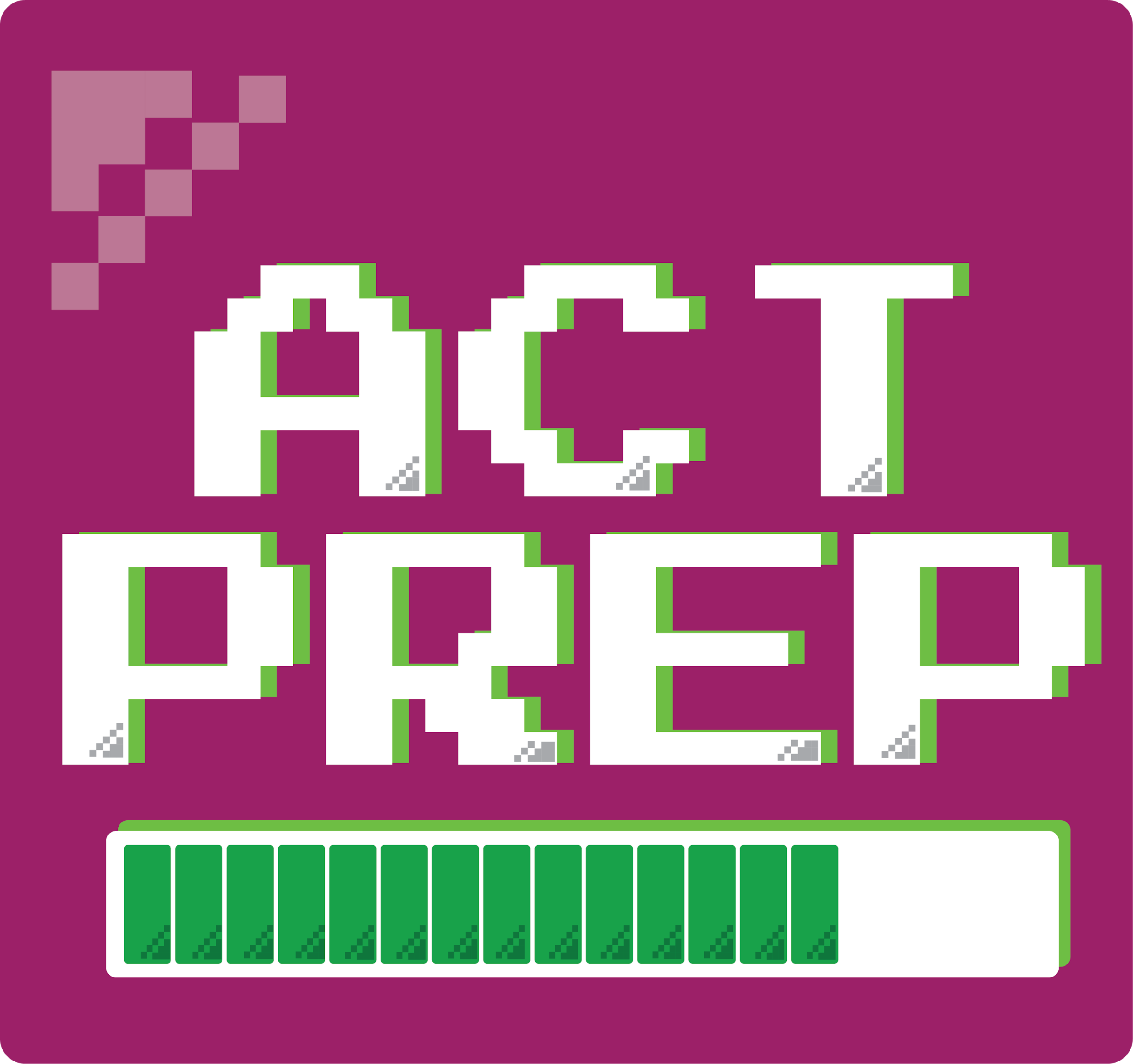 [Speaker Notes: Fill in the dates for your school.]
PLC Check-in Meeting Norms
Start and end on time. 
Arrive with the PLC Check-In form completed. 
Be fully present, focusing on student learning issues with ACT implementation and instruction. 
Rotate leadership roles (facilitator, note-taker, timekeeper).